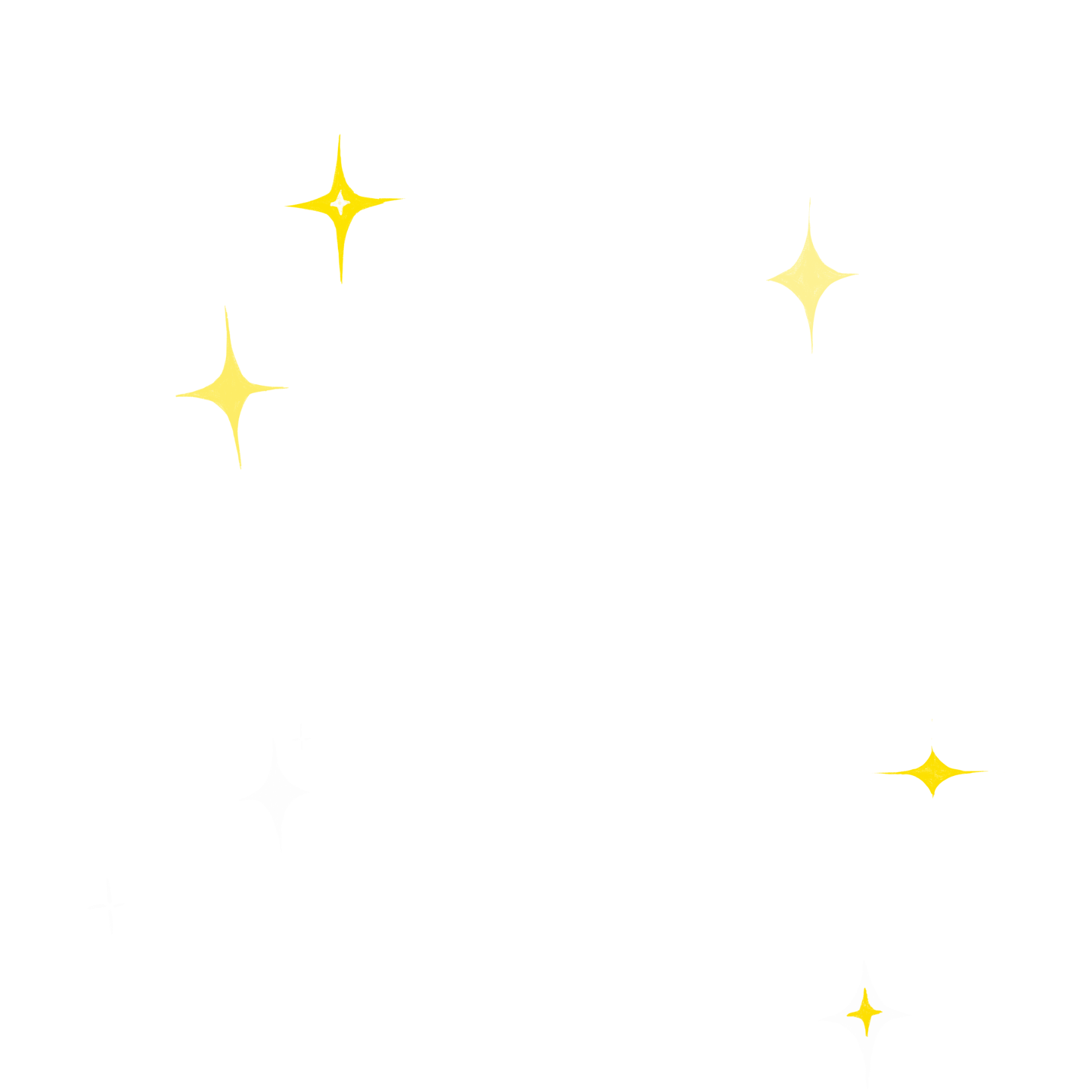 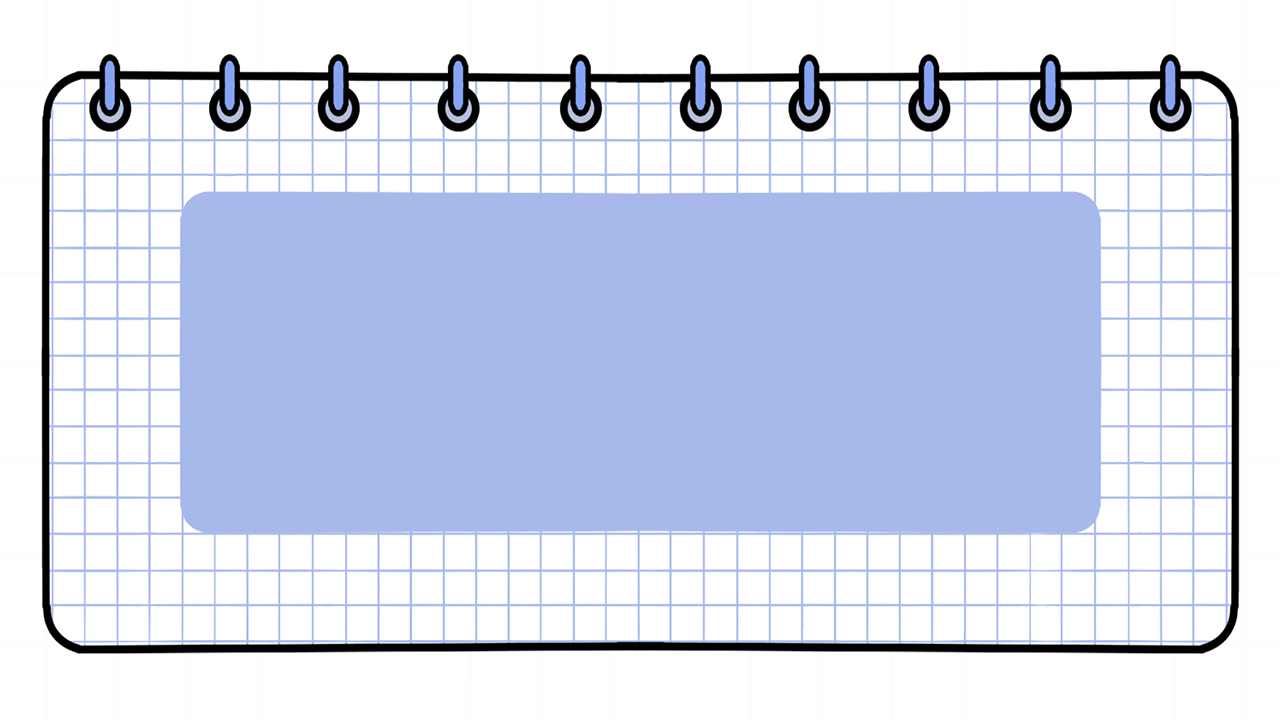 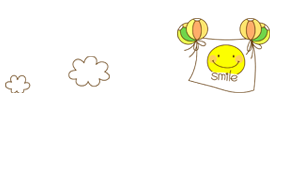 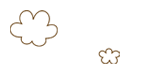 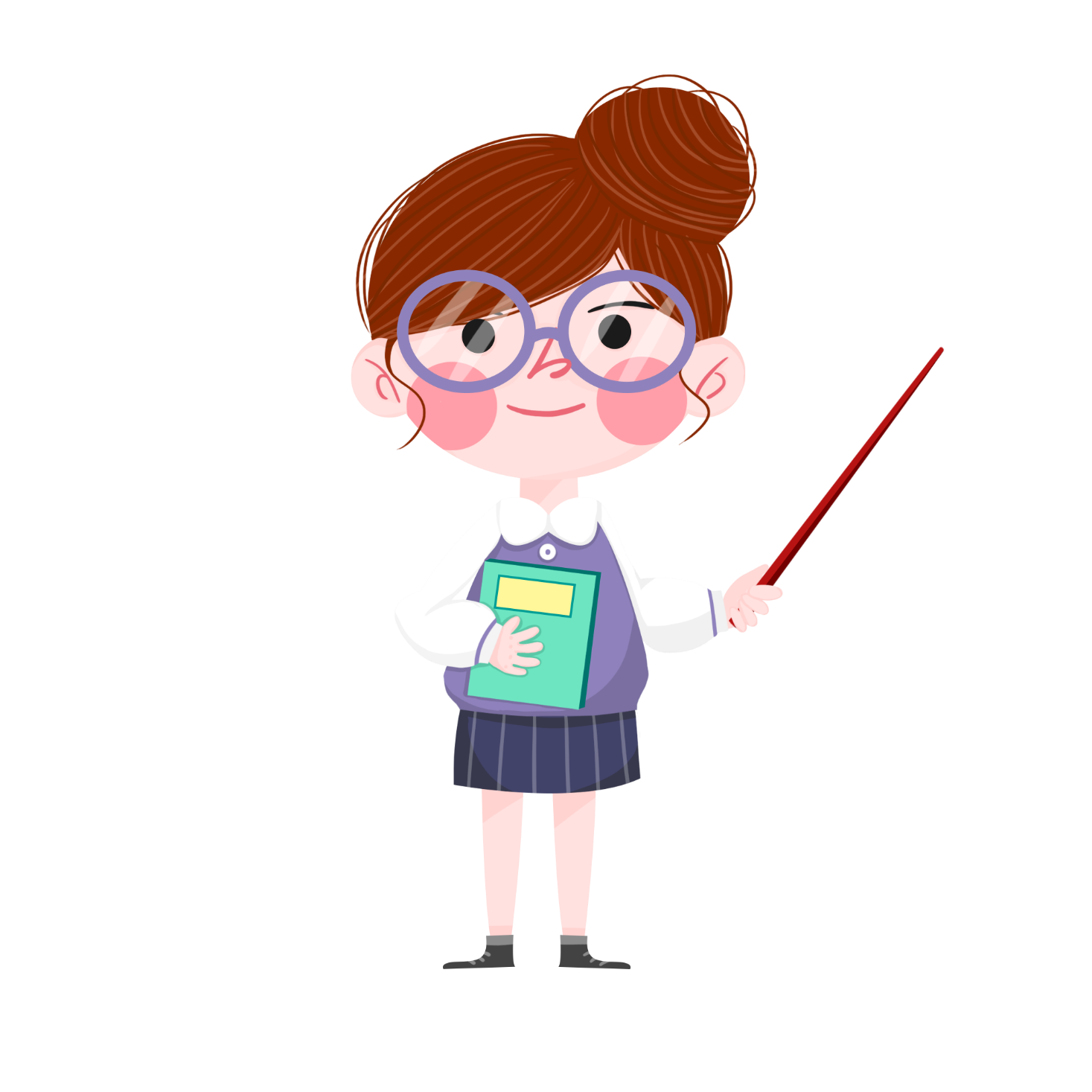 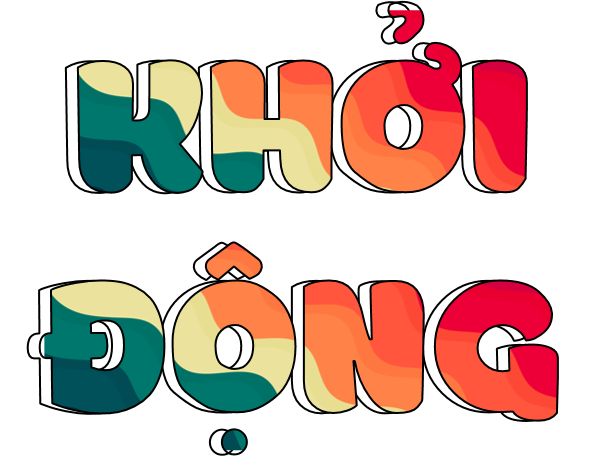 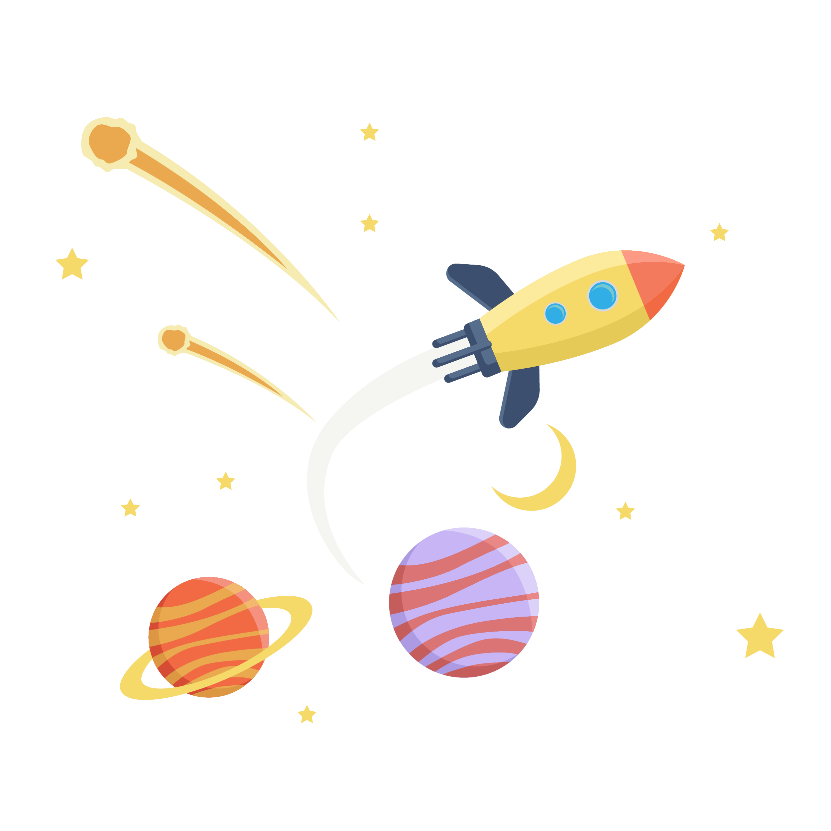 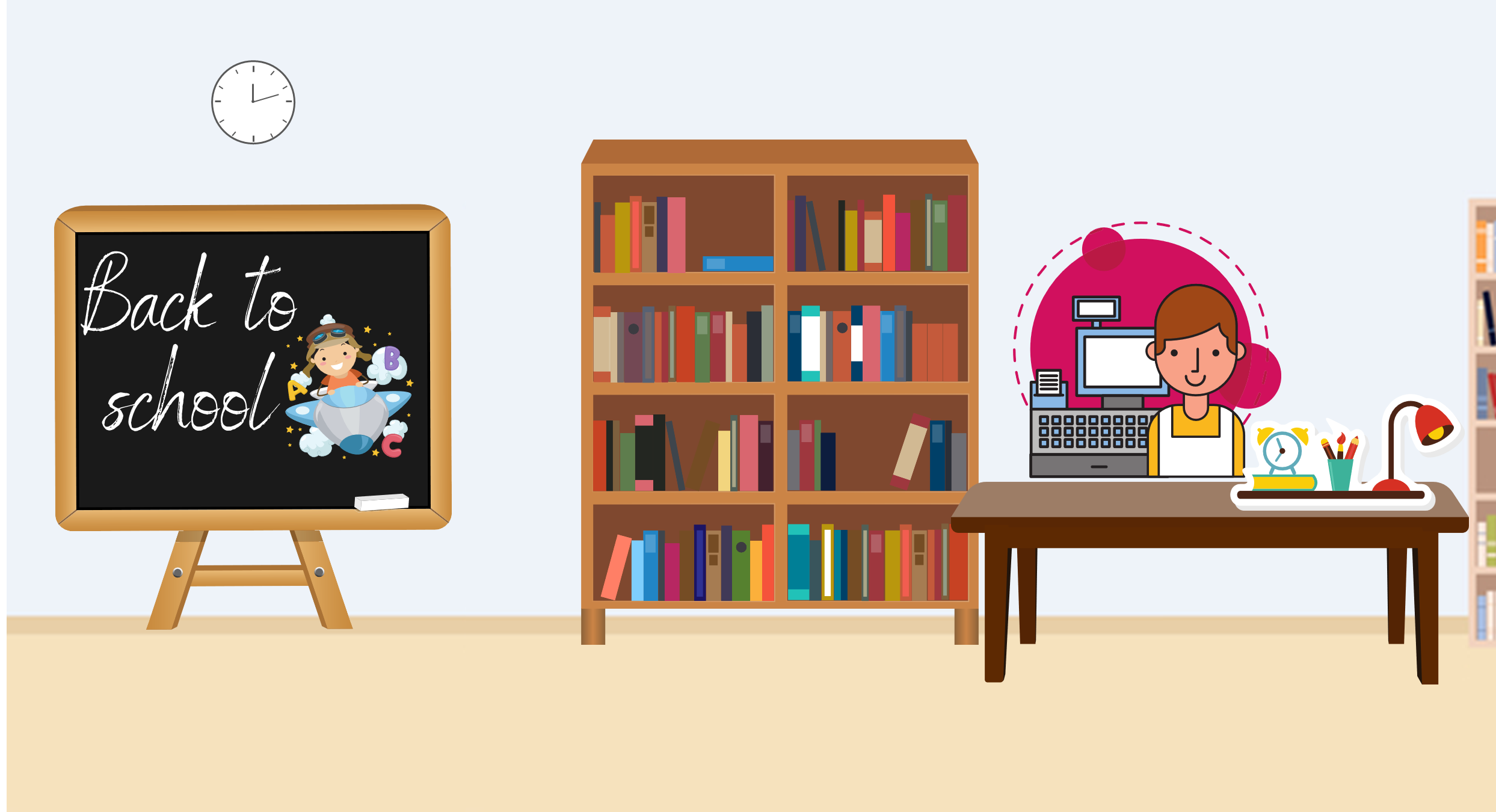 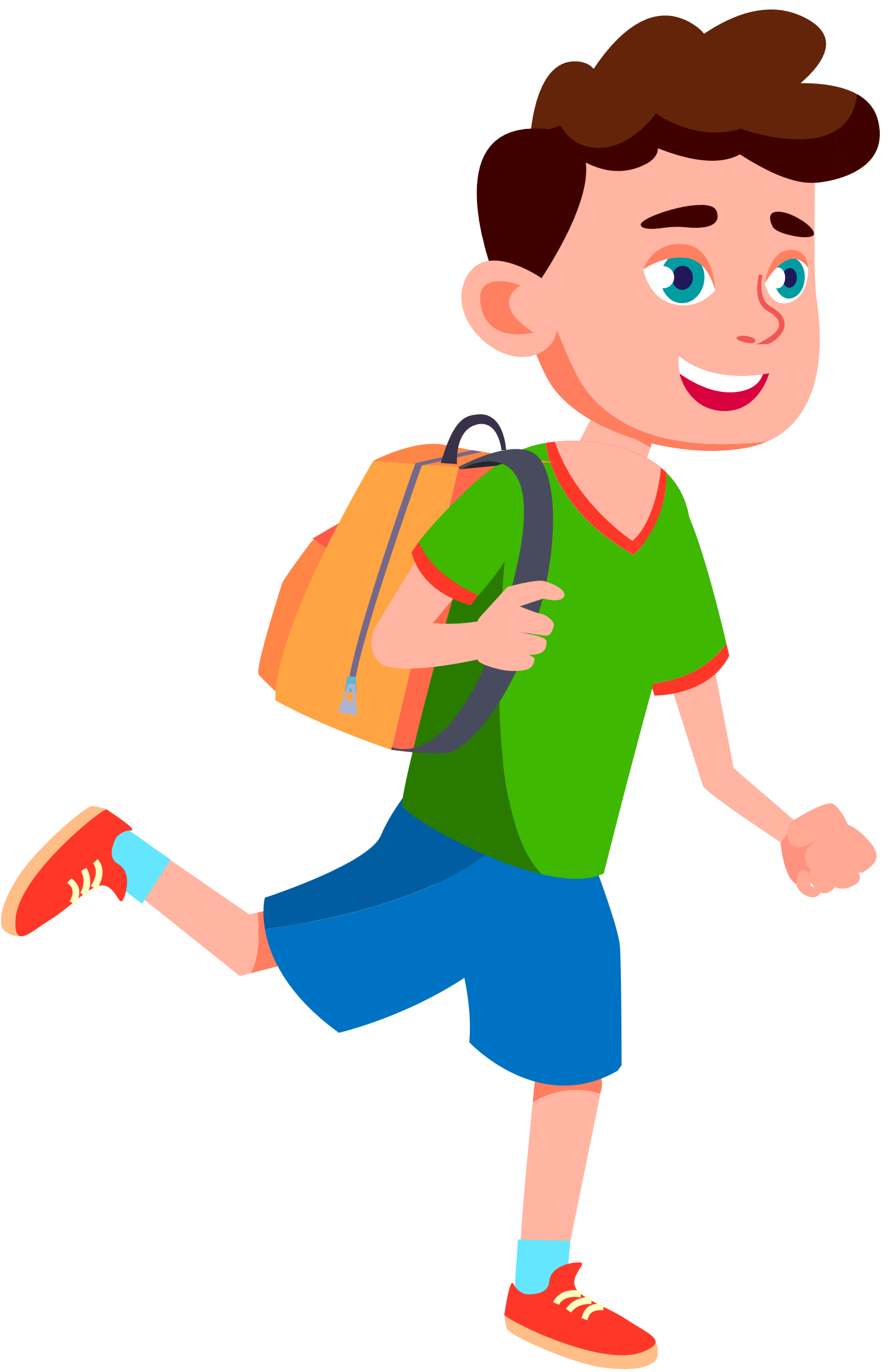 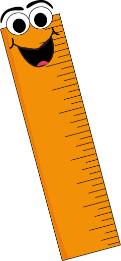 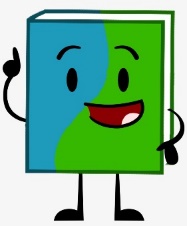 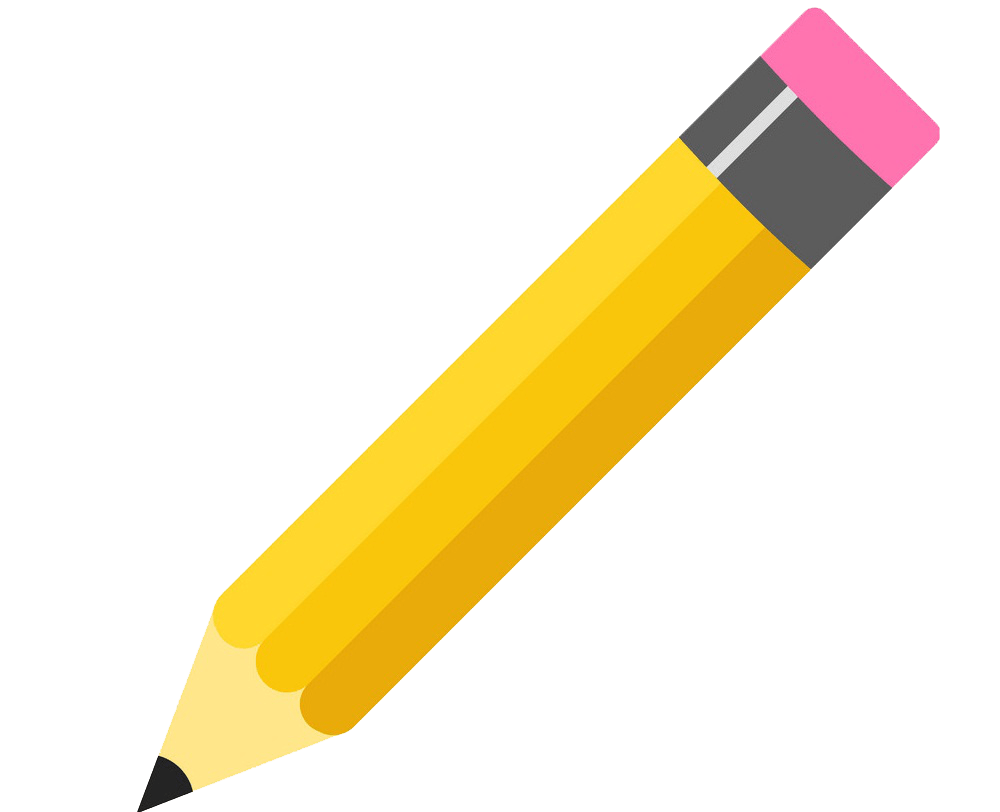 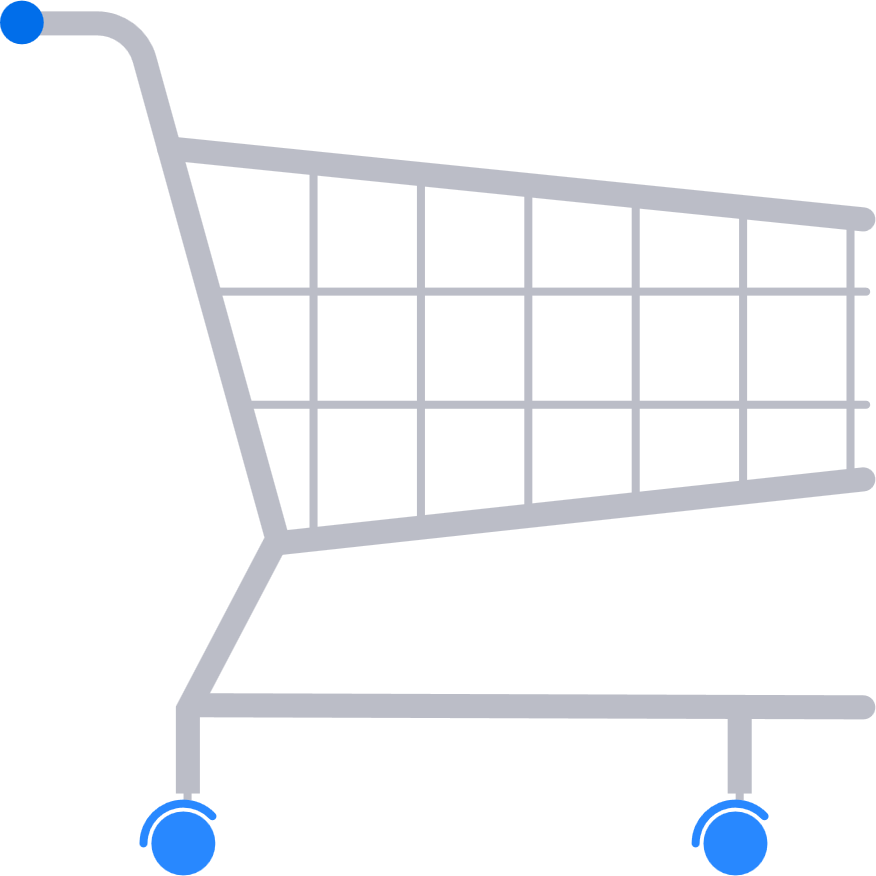 Next
[Speaker Notes: Bấm vào từng đồ dùng học tập để ra câu hỏi.]
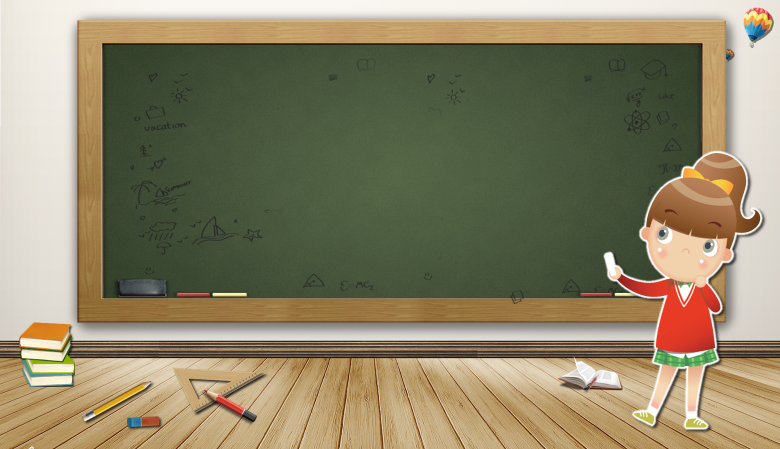 Câu hỏi 1:
Nêu phân số chỉ số phần 
đã tô màu
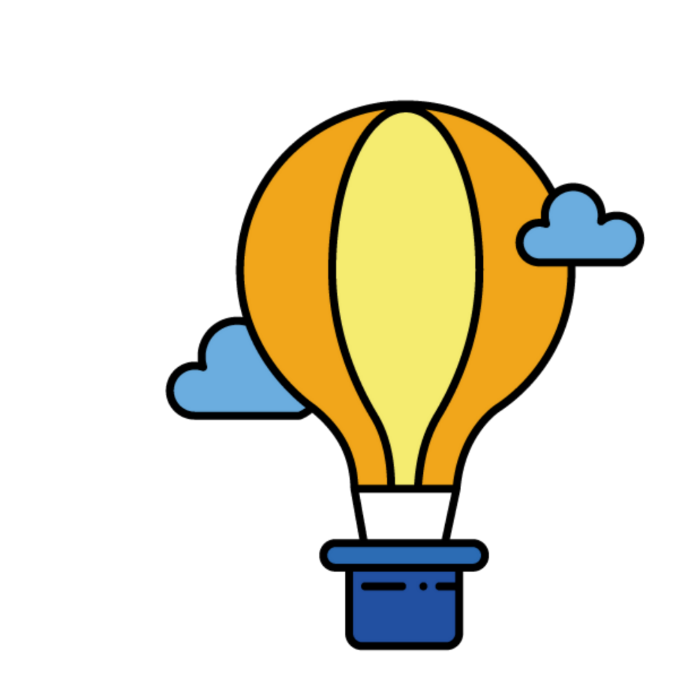 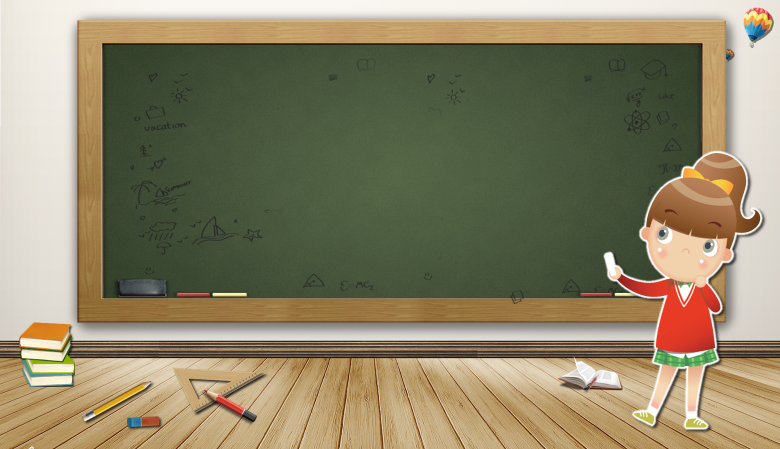 Câu hỏi 2:
Nêu phân số chỉ số phần 
đã tô màu
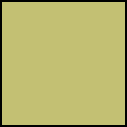 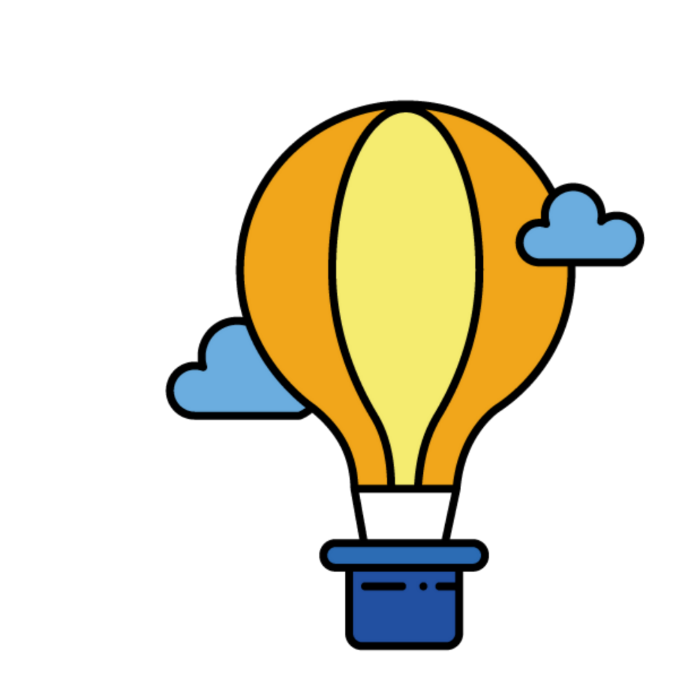 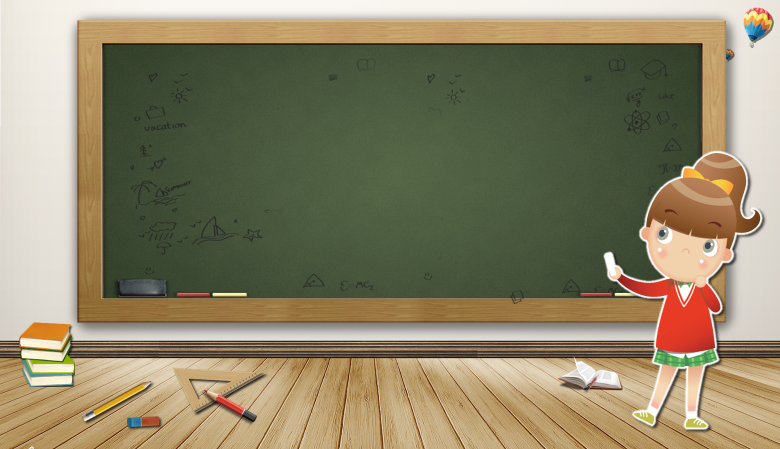 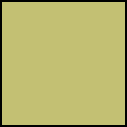 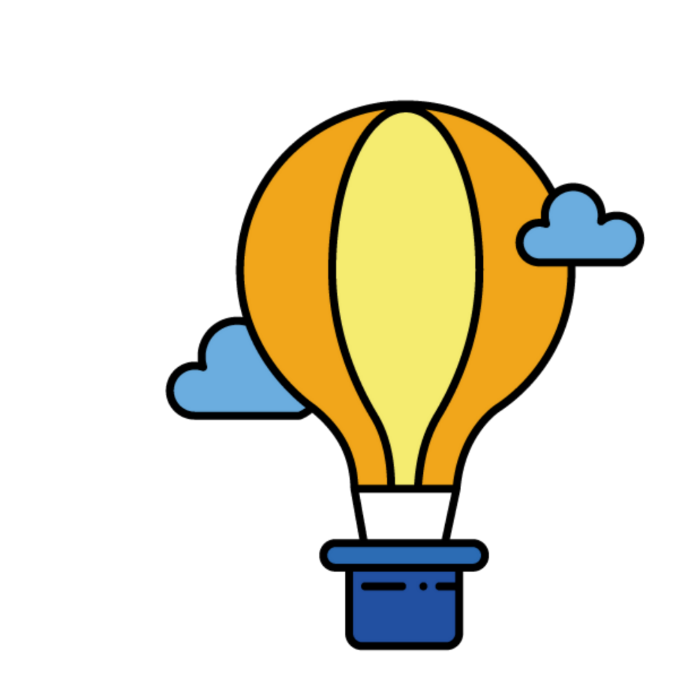 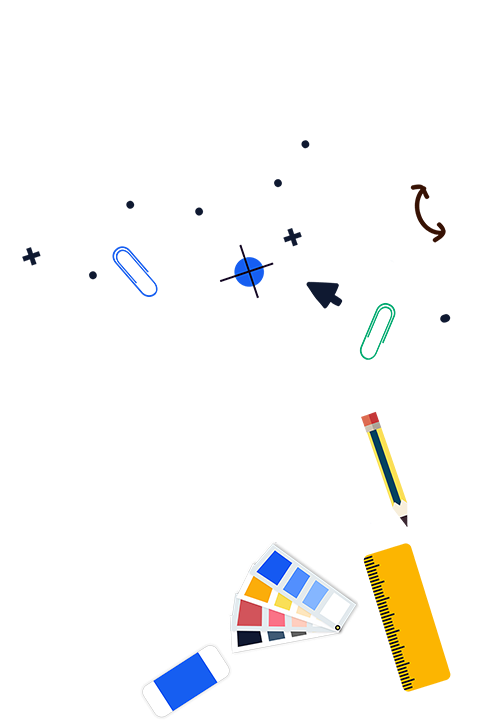 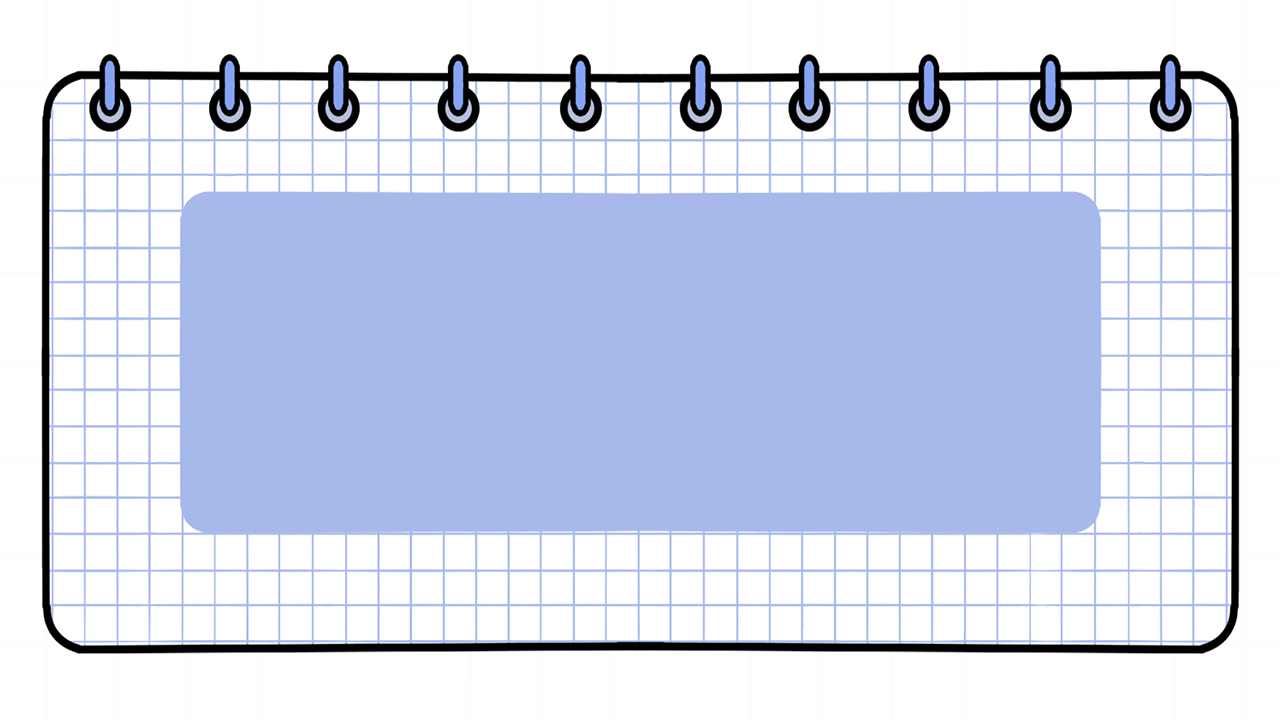 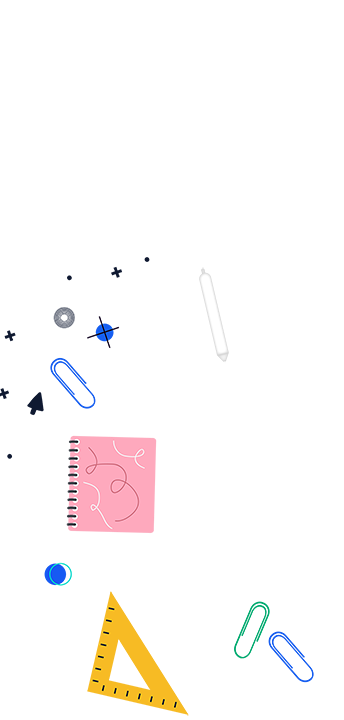 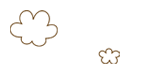 Bài 7
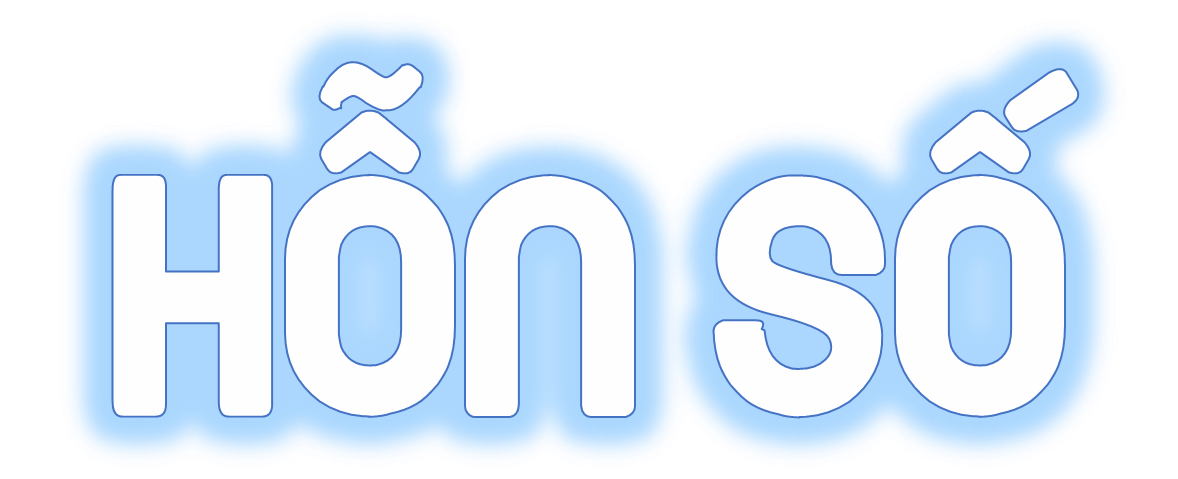 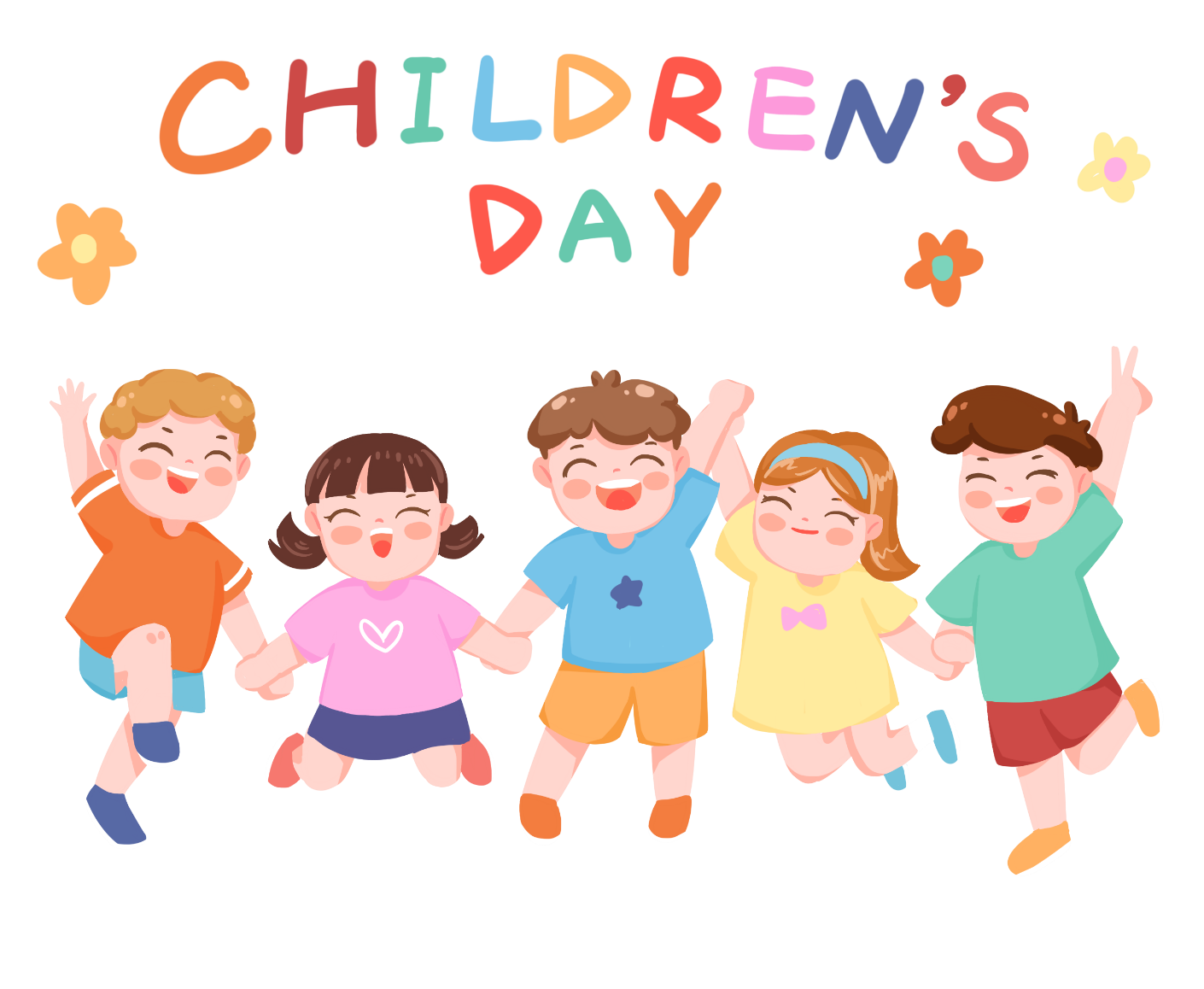 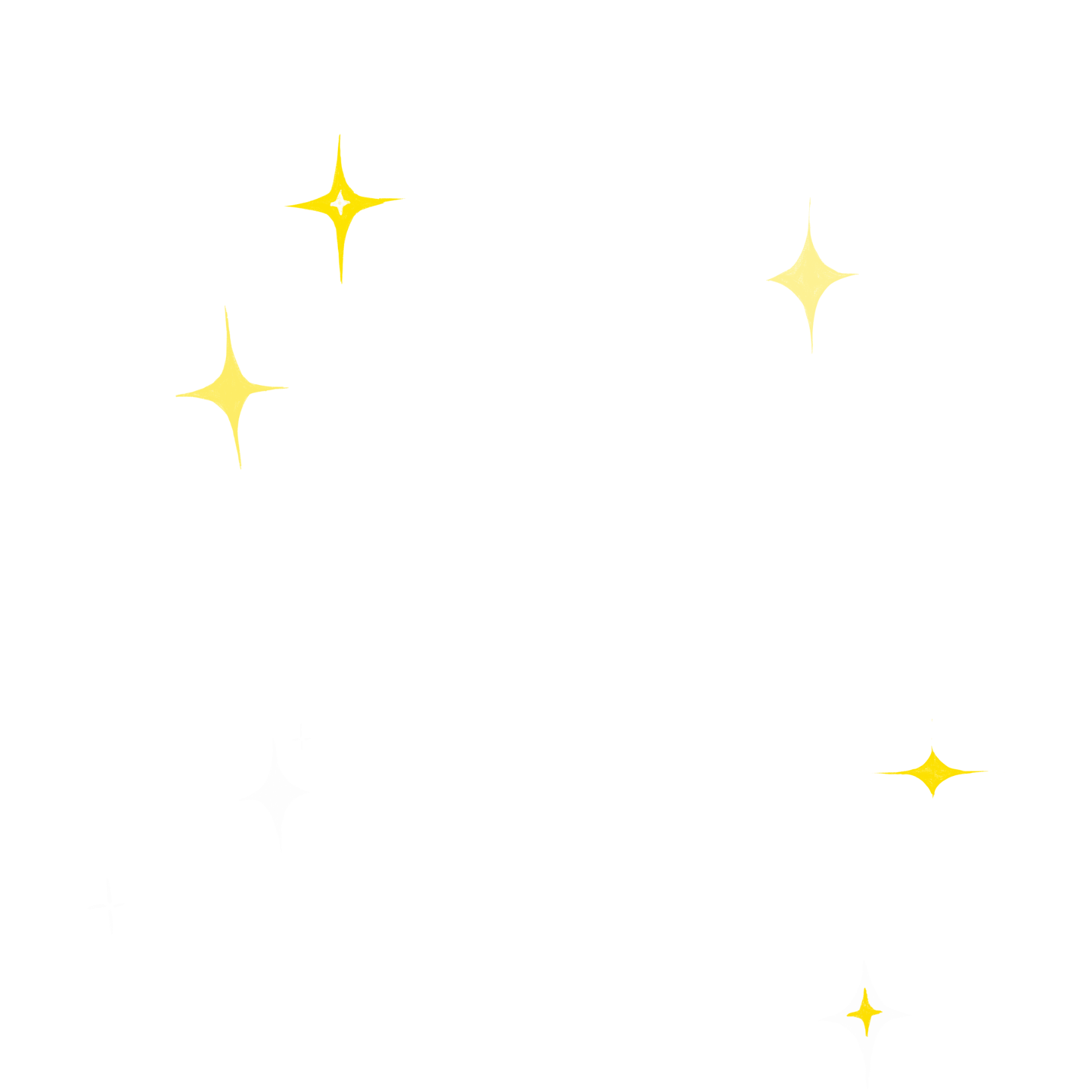 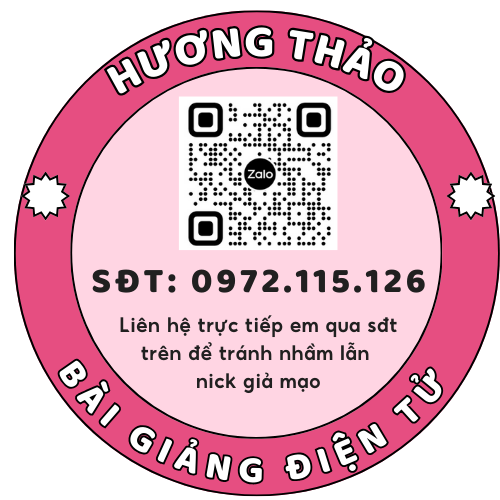 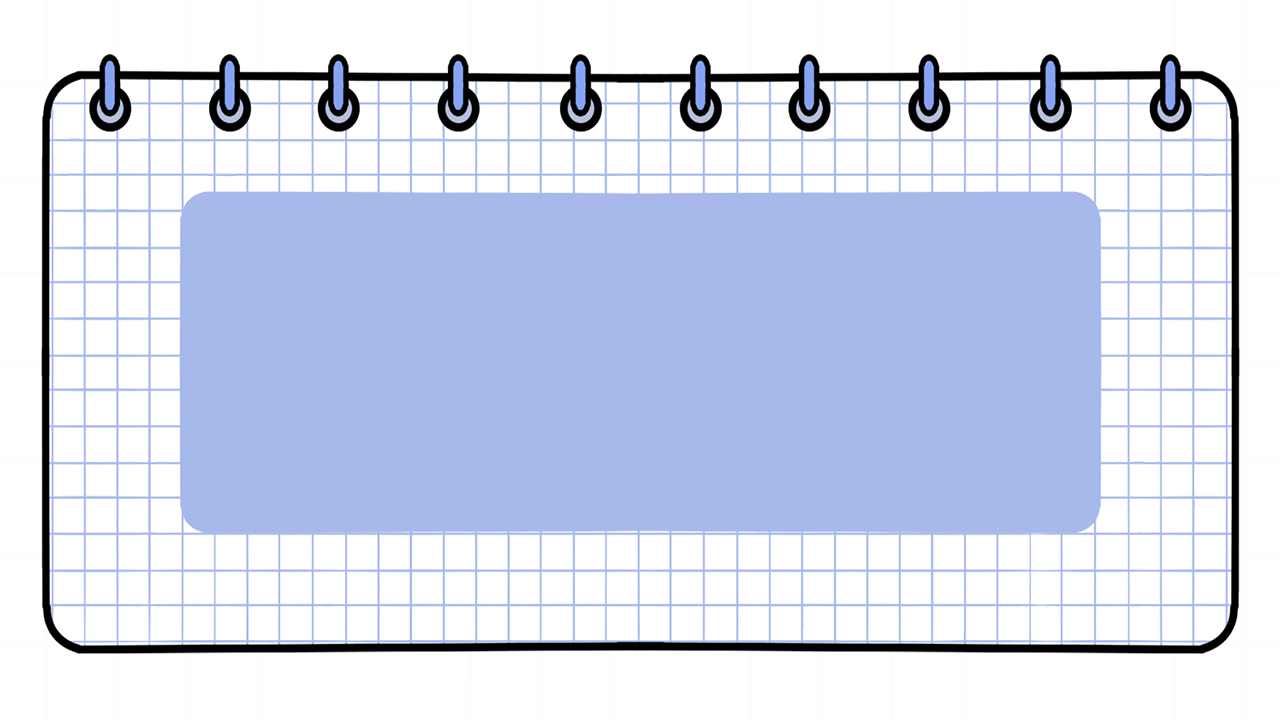 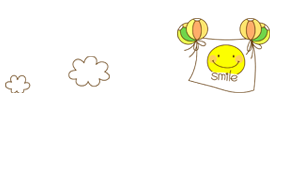 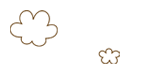 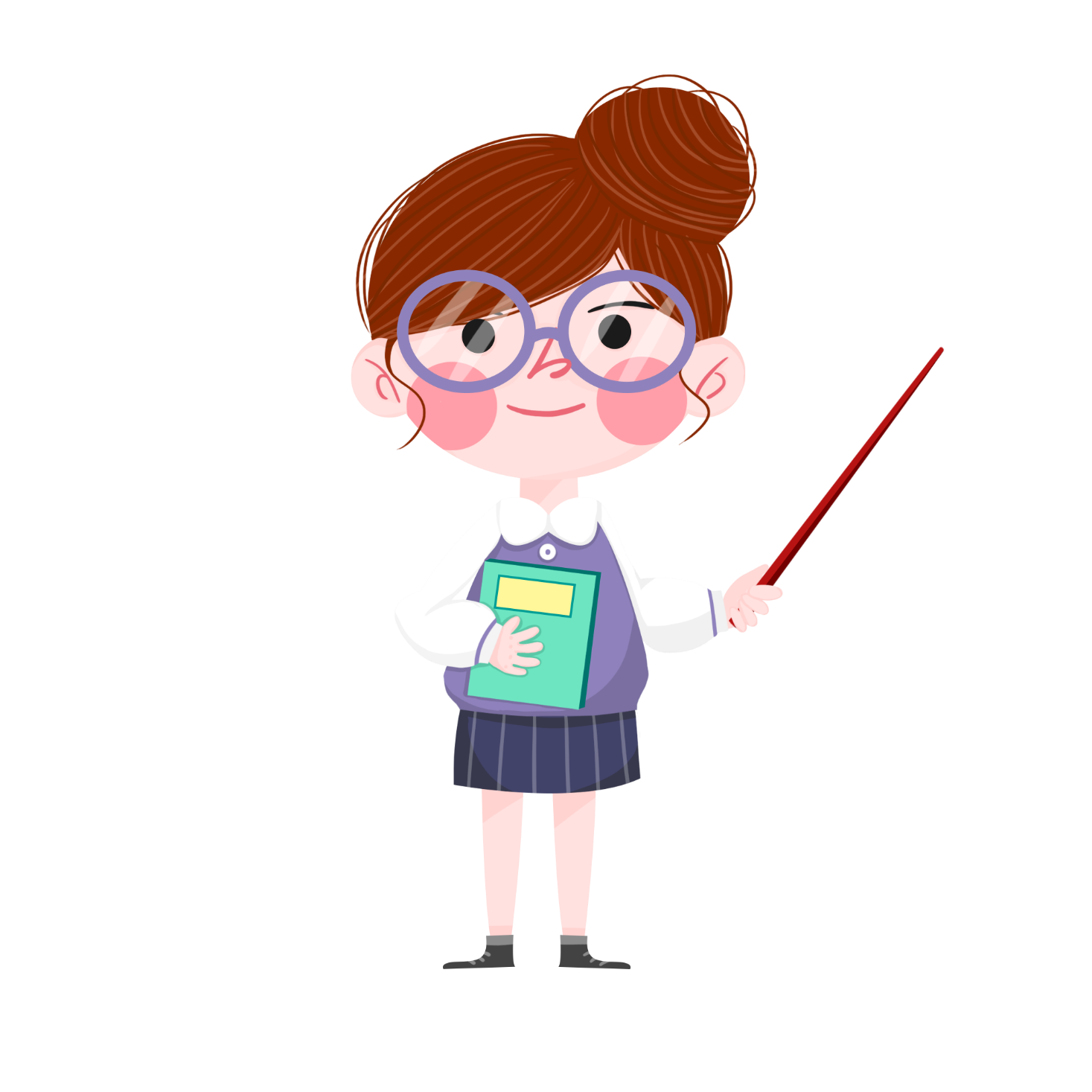 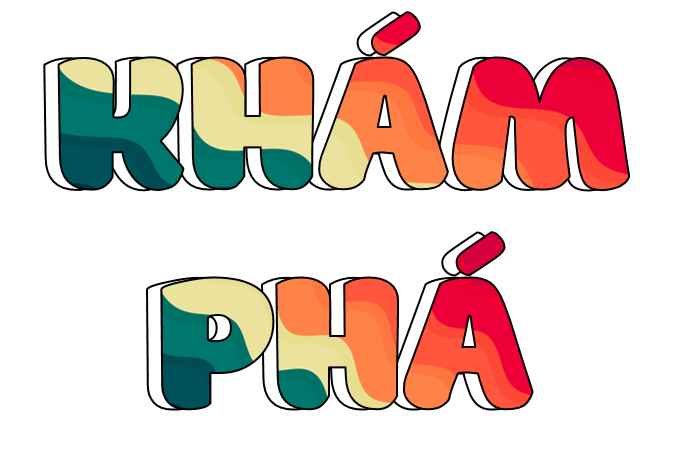 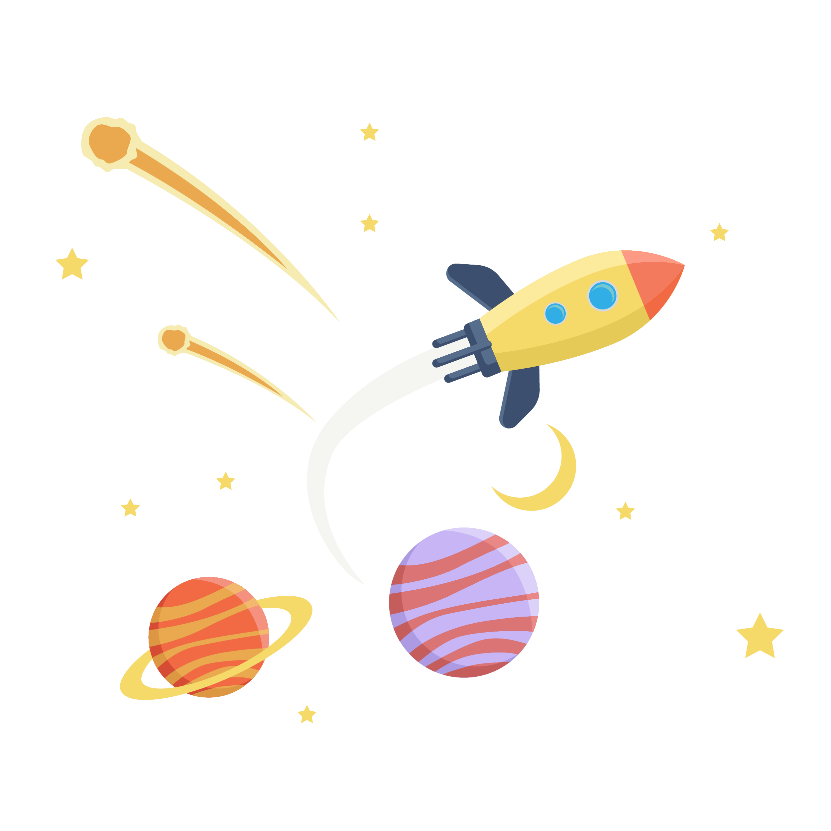 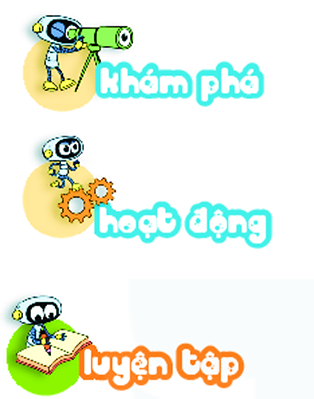 Nếu mỗi đứa mình lấy một cái bánh thì còn thừa lại một. Chúng mình chia đều cái bánh còn thừa thành 4 phần là được.
Nếu chia đều 5 cái bánh cho 4 bạn thì mỗi bạn được mấy phần cái bánh nhỉ?
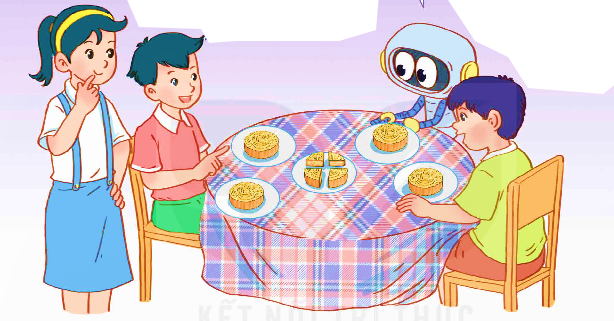 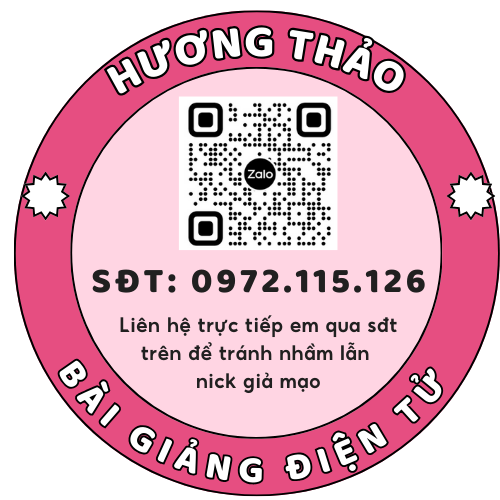 1
Phần nguyên
Phần phân số
Mỗi hỗn số gồm hai phần: phần nguyên là số tự nhiên và phần phân số bé hơn 1.
Để đọc hỗn số, ta đọc phần nguyên, chữ “và” rồi đến phần phân số.
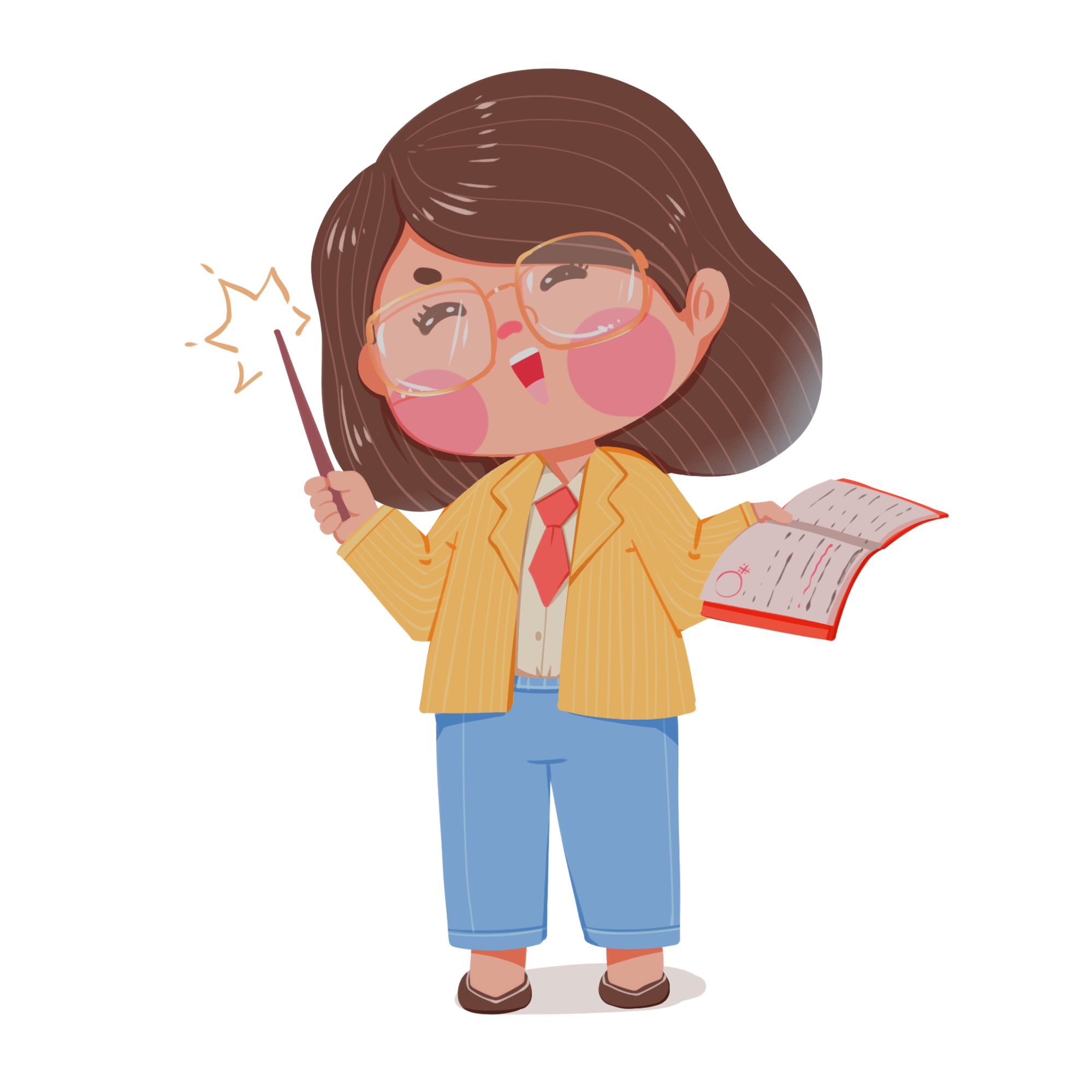 Ví dụ
phần nguyên
phần phân số
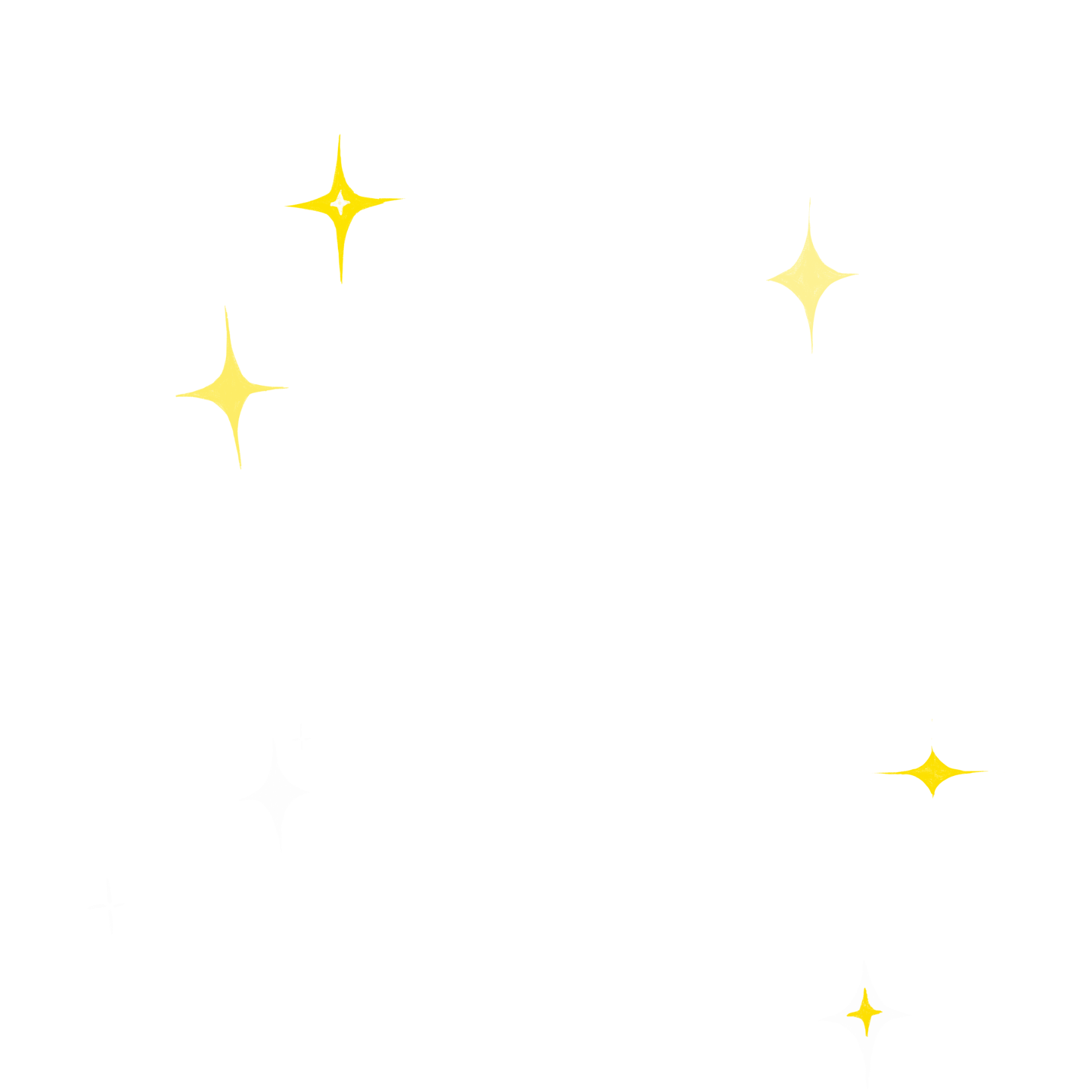 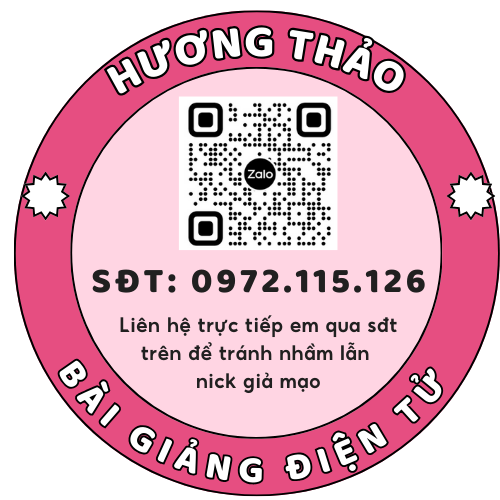 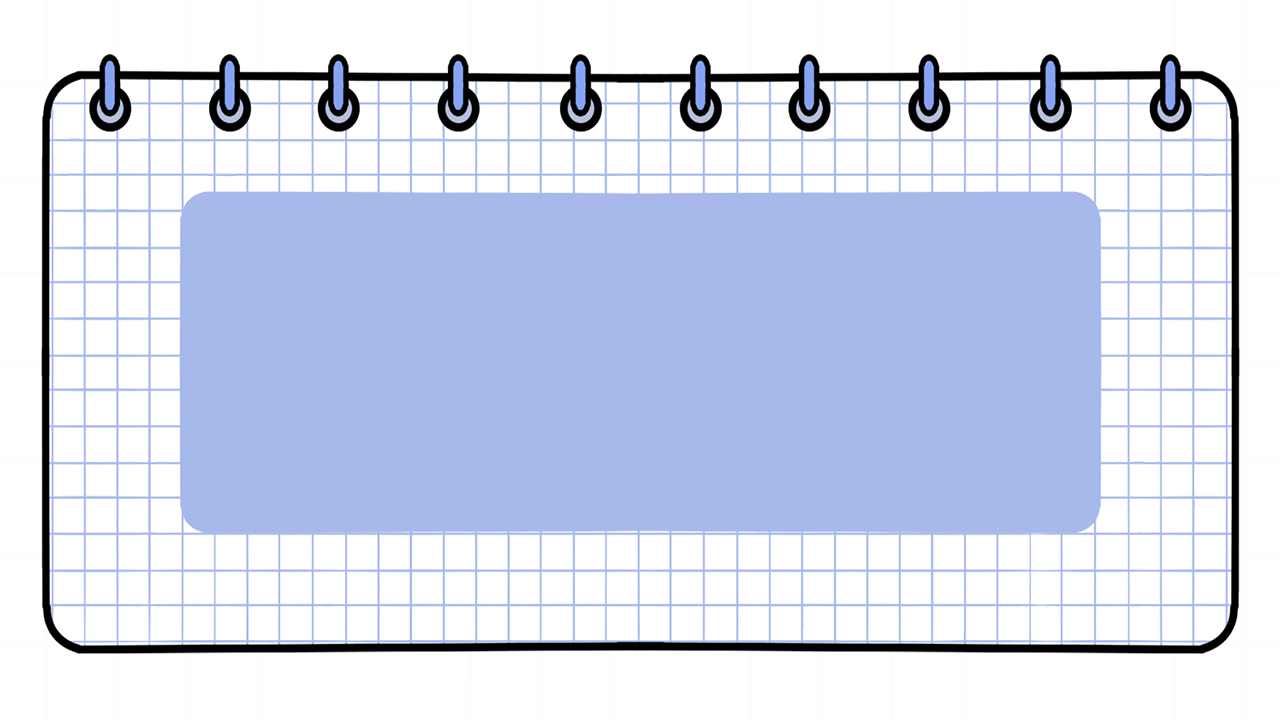 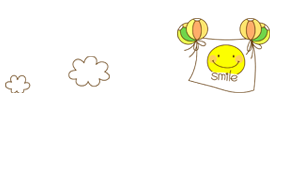 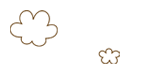 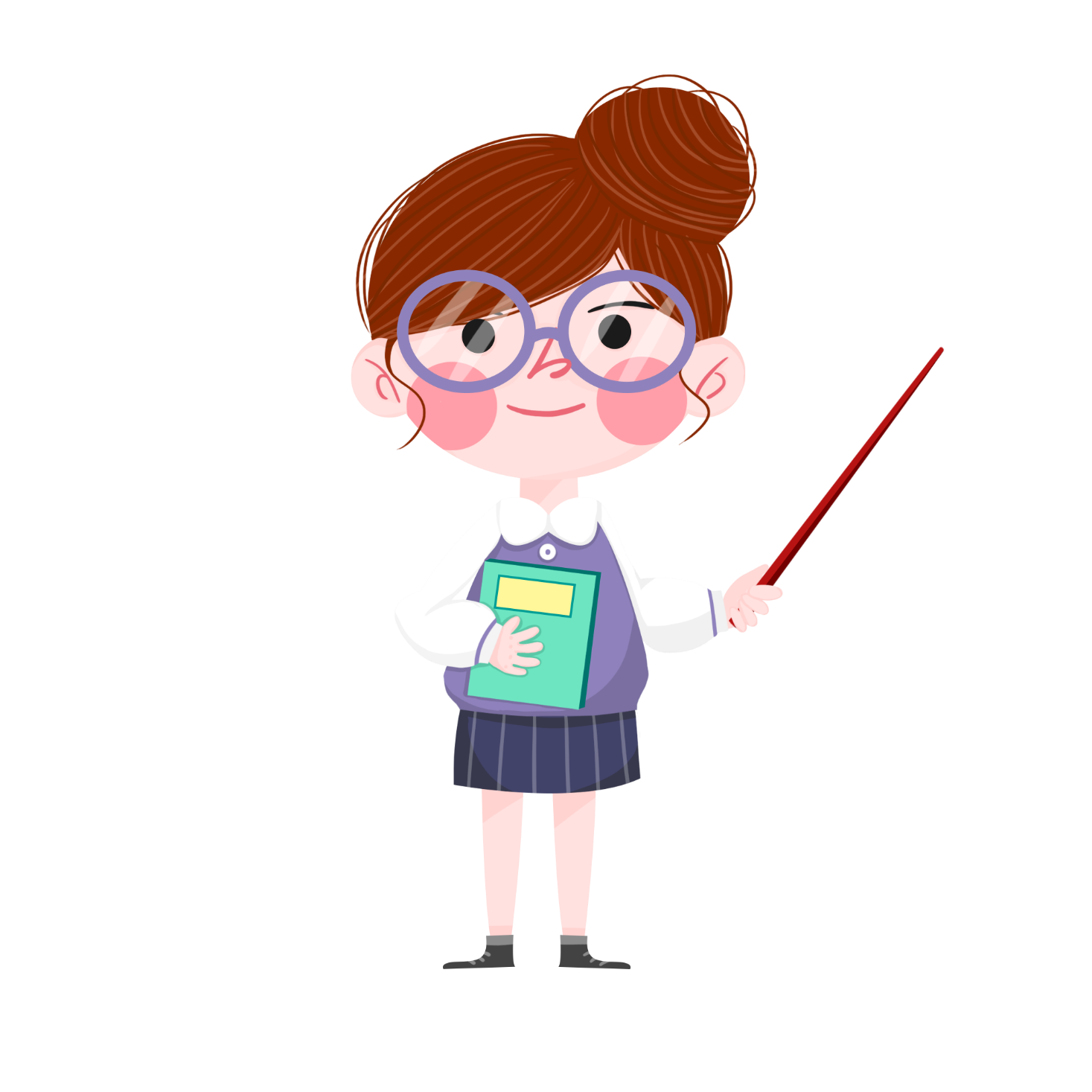 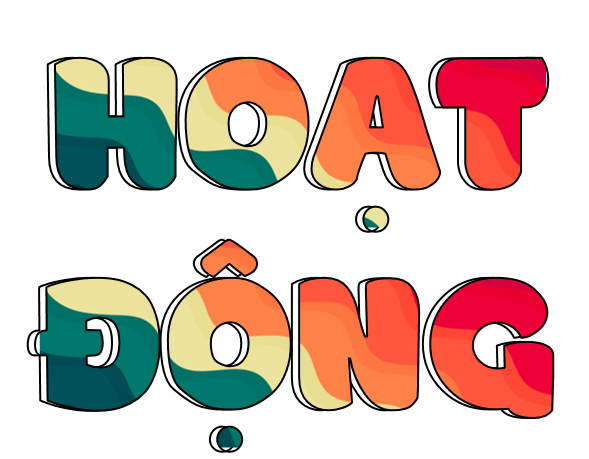 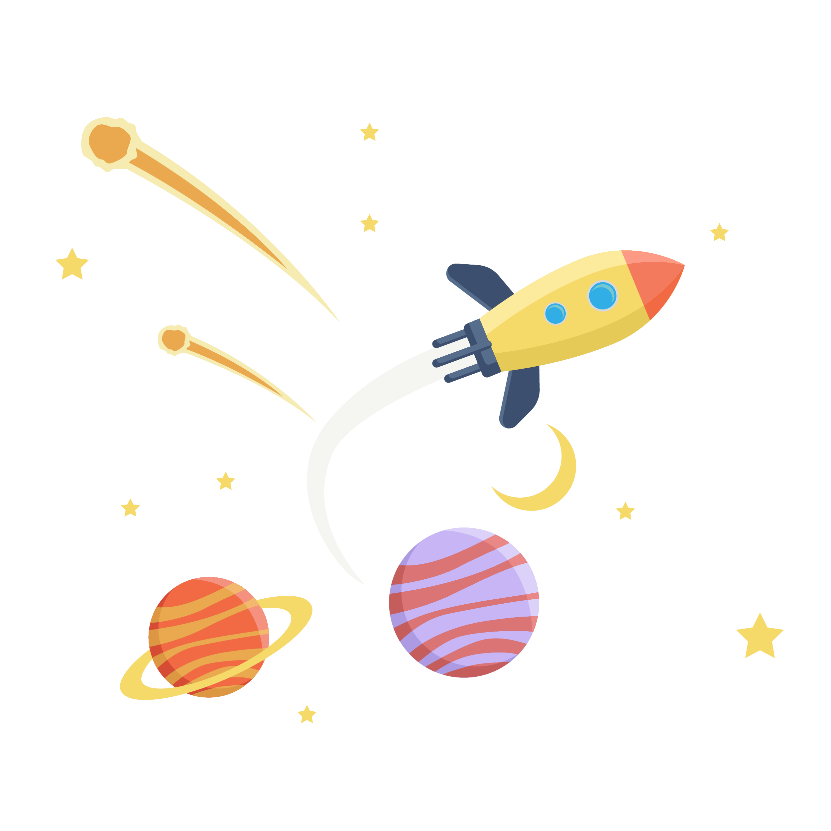 1
Viết và đọc hỗn số thích hợp với mỗi hình (theo mẫu)
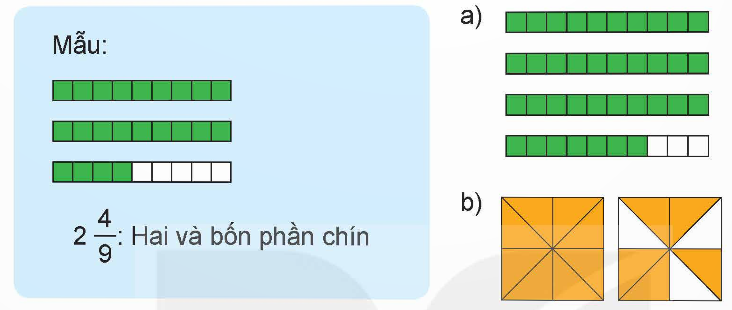 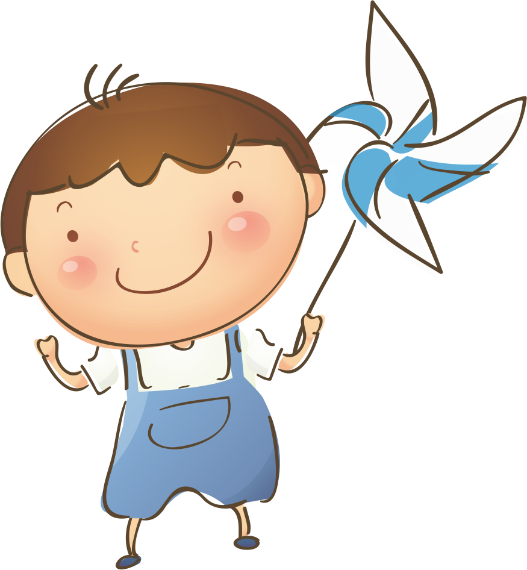 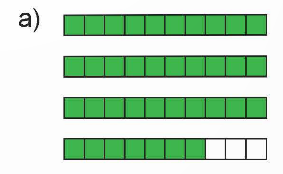 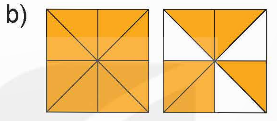 2
Hãy chỉ ra phần nguyên và phần phân số trong mỗi hỗn số
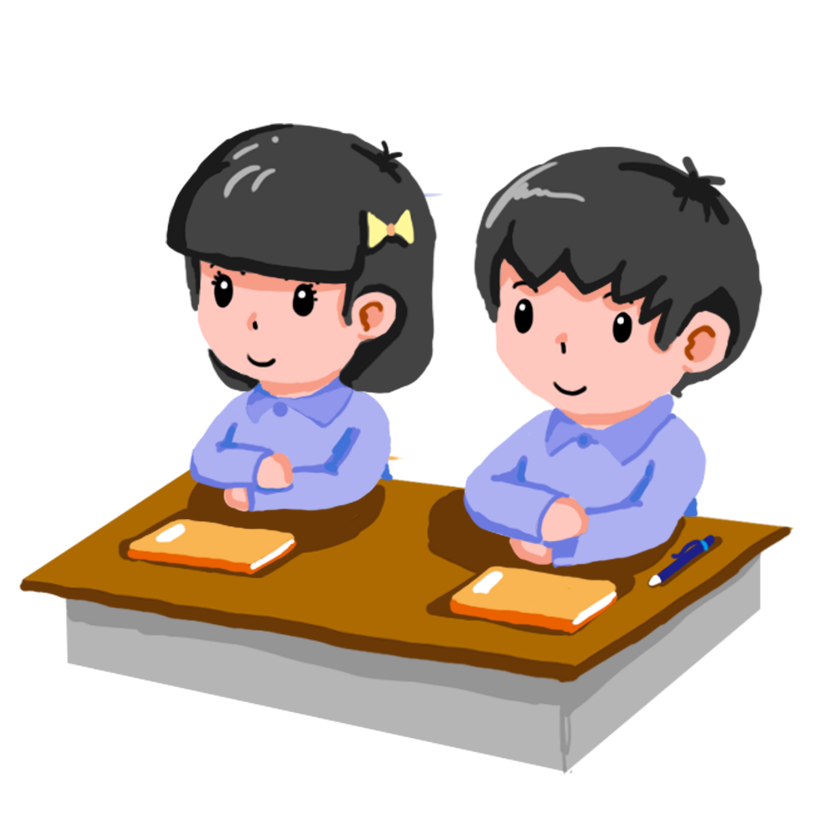 Phần nguyên là 3
Phần nguyên là 5
Phần nguyên là 12
Phần nguyên là 100
3
Viết (theo mẫu
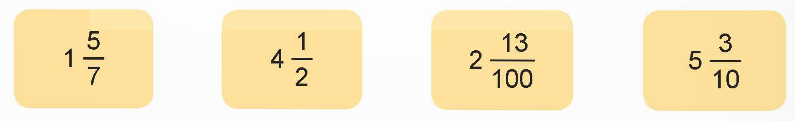 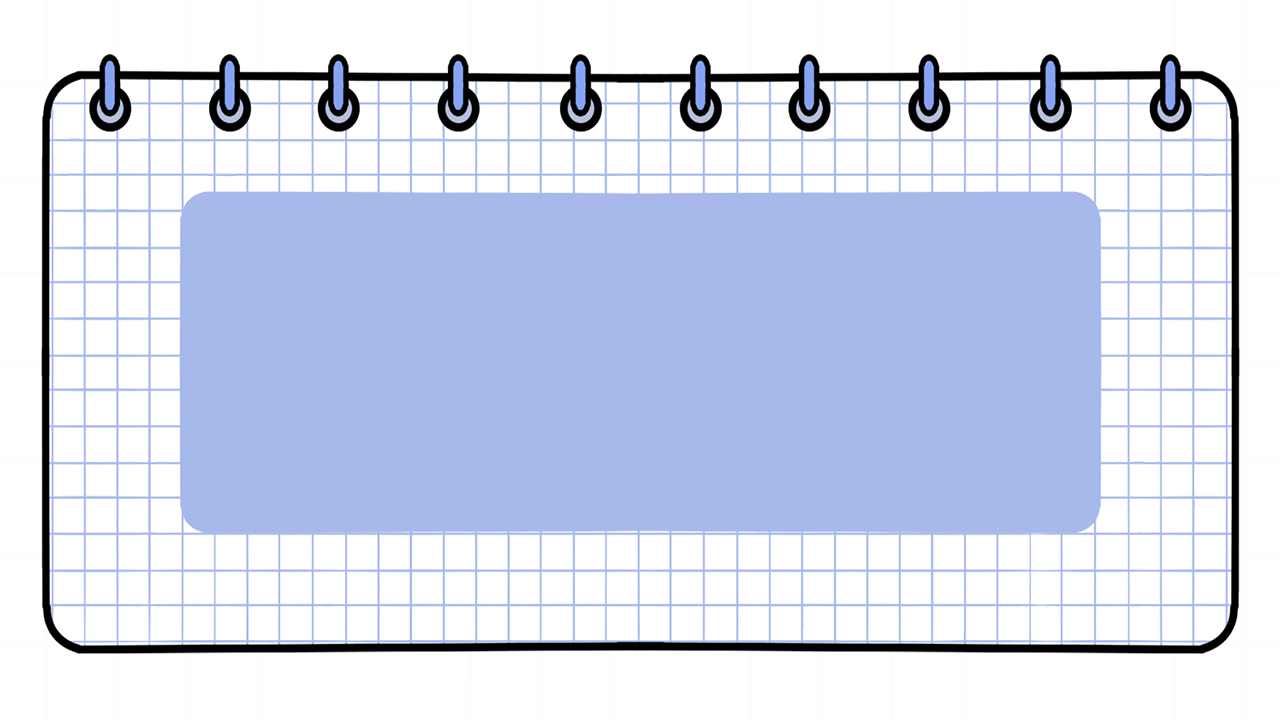 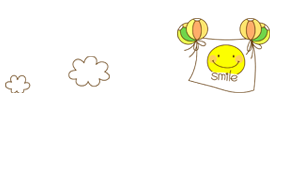 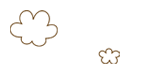 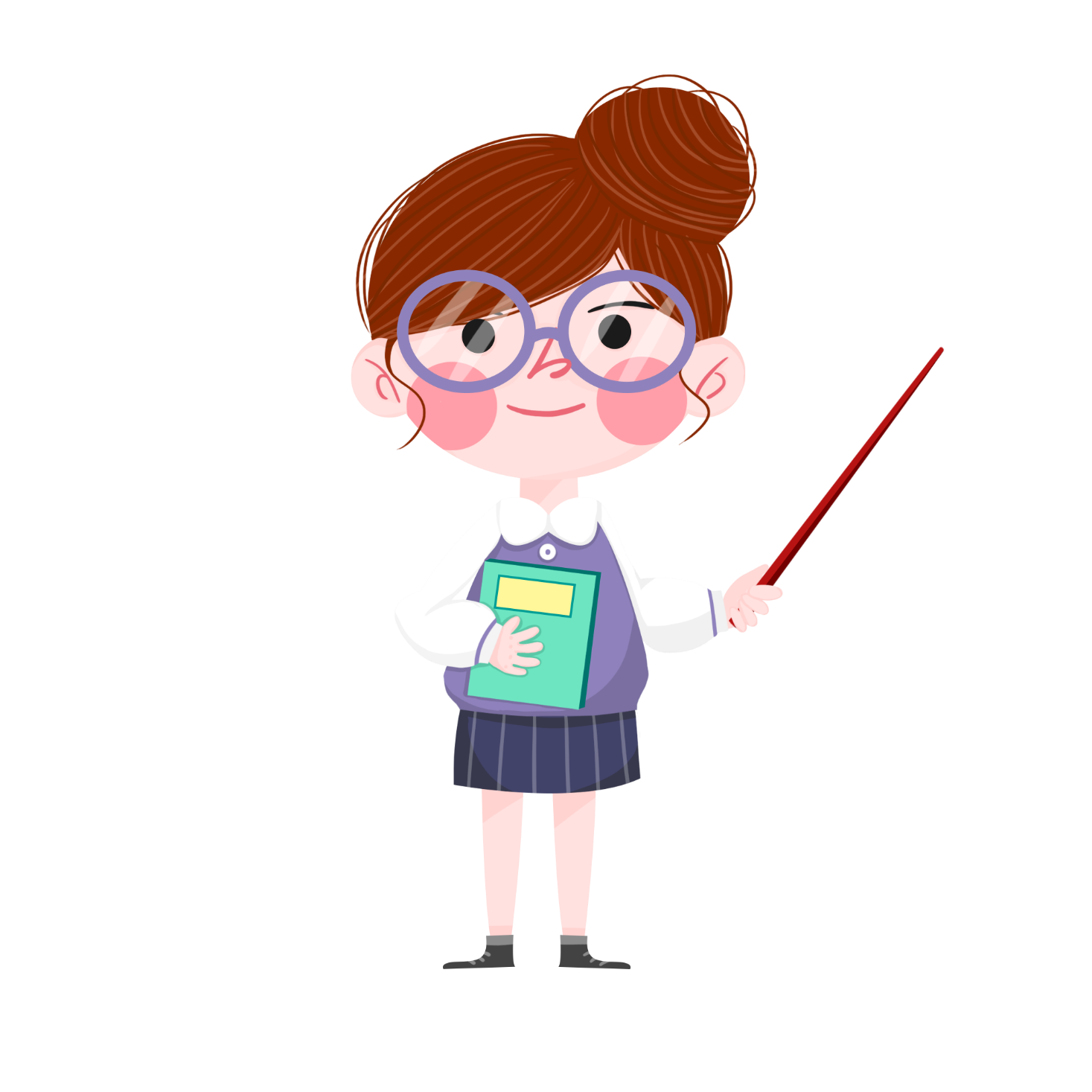 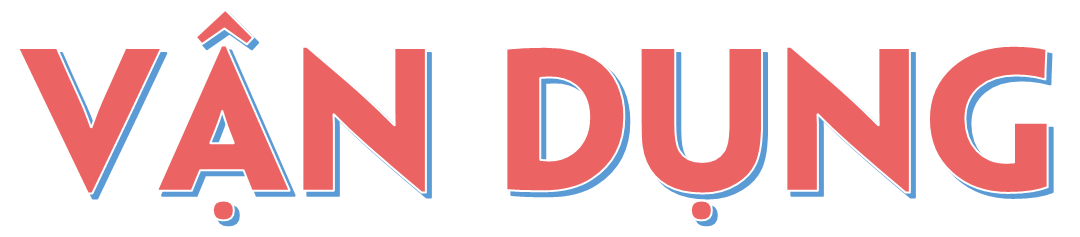 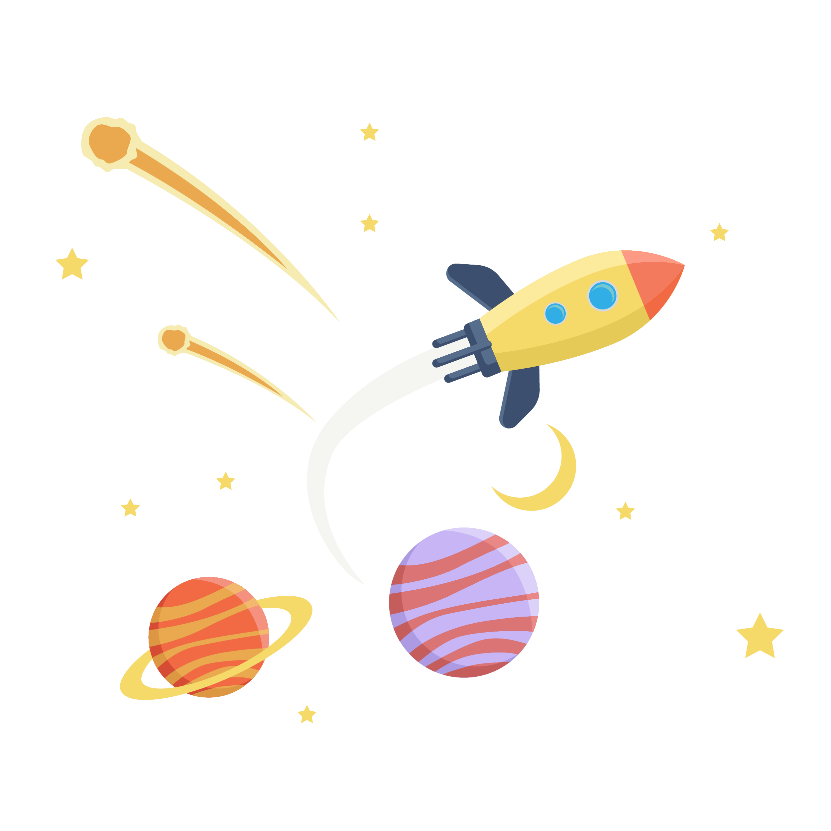 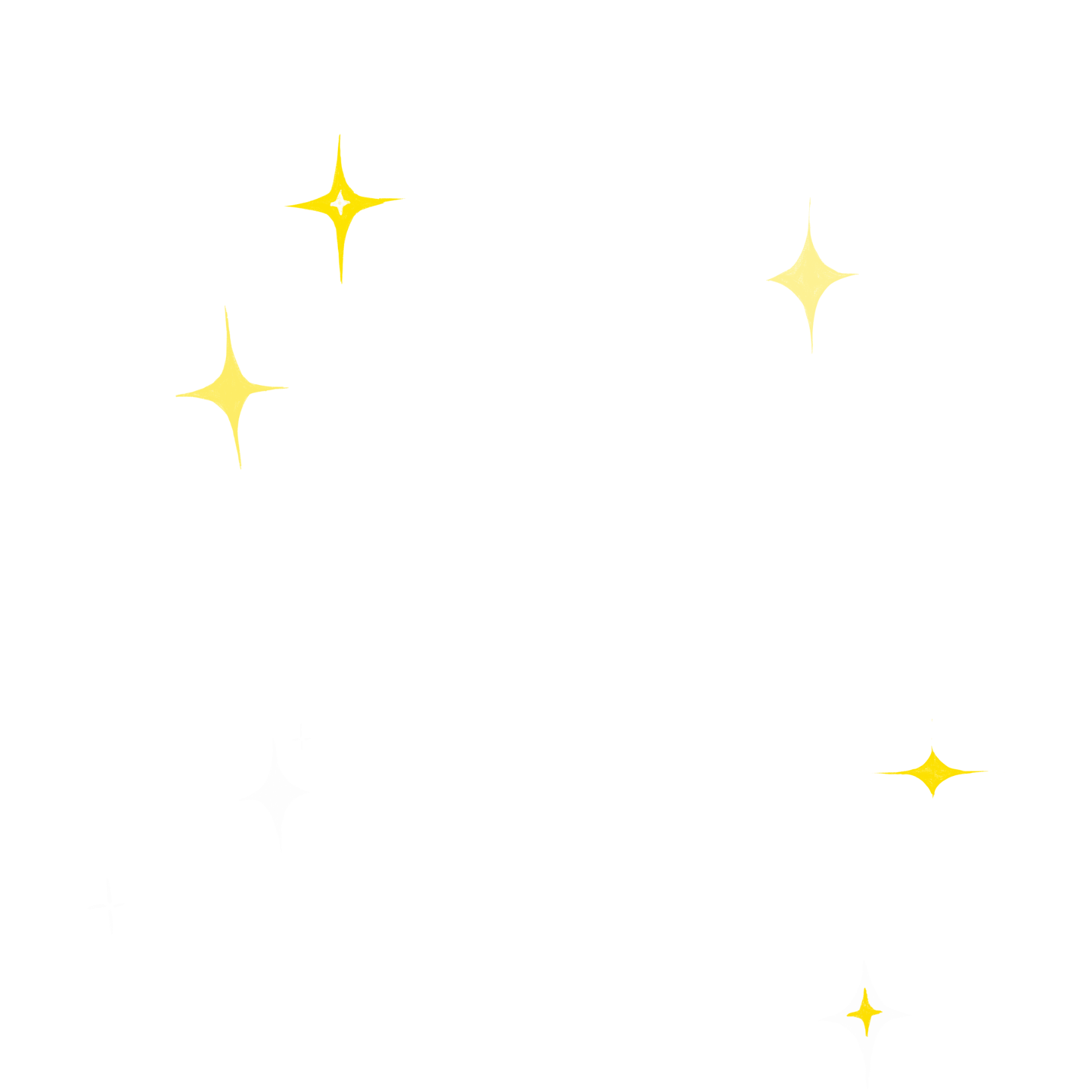 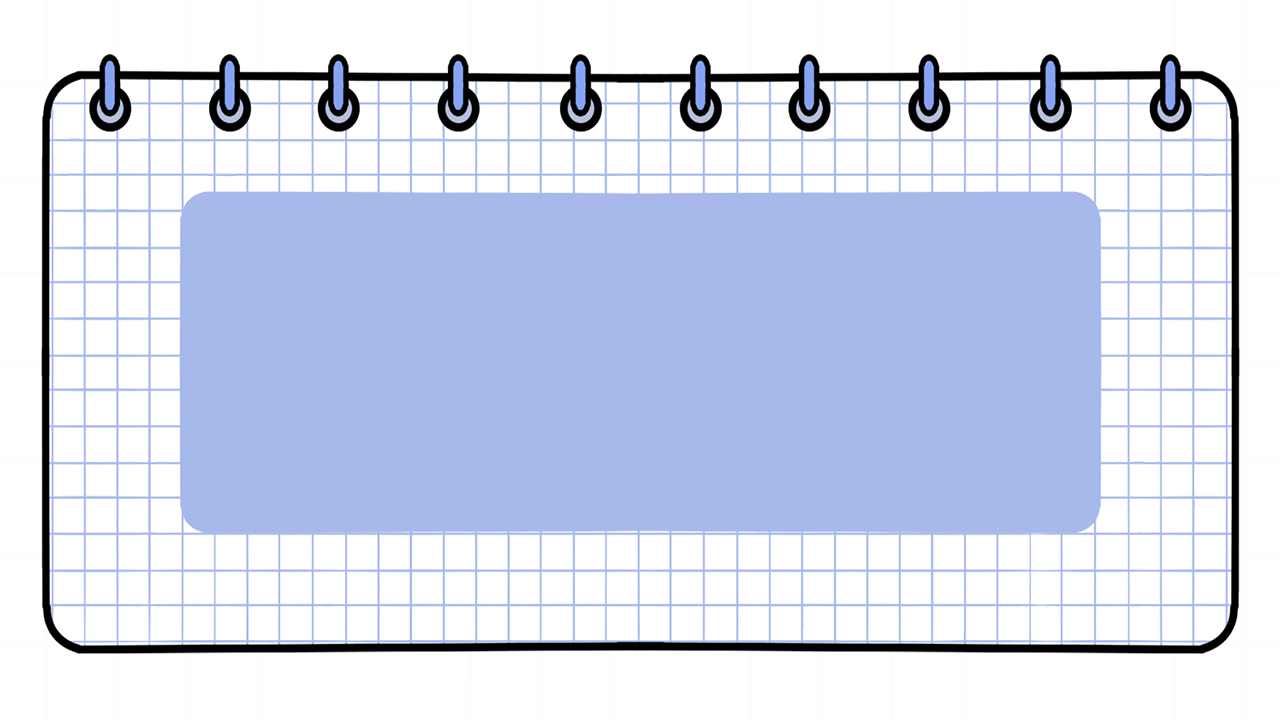 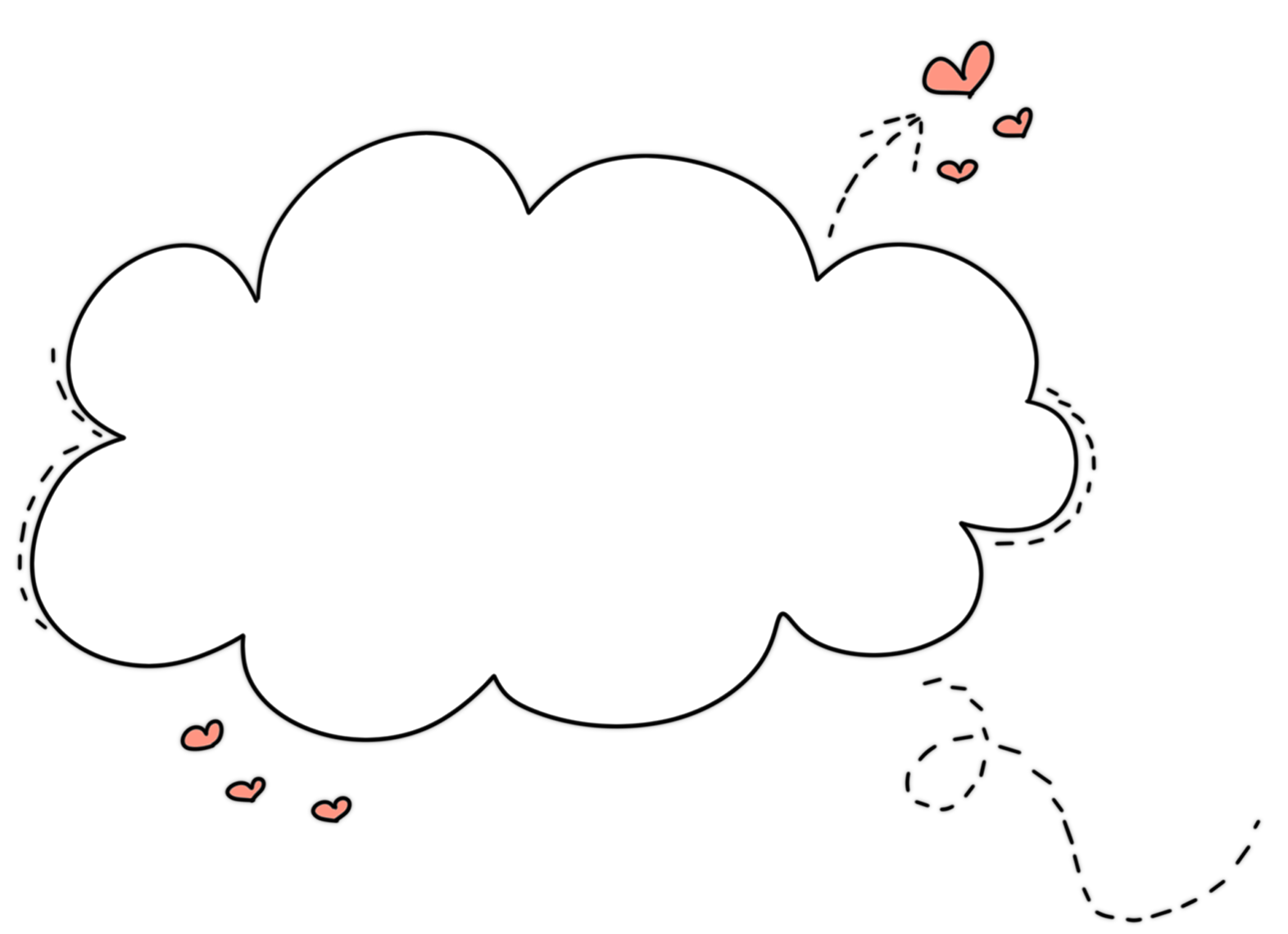 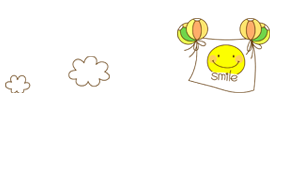 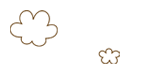 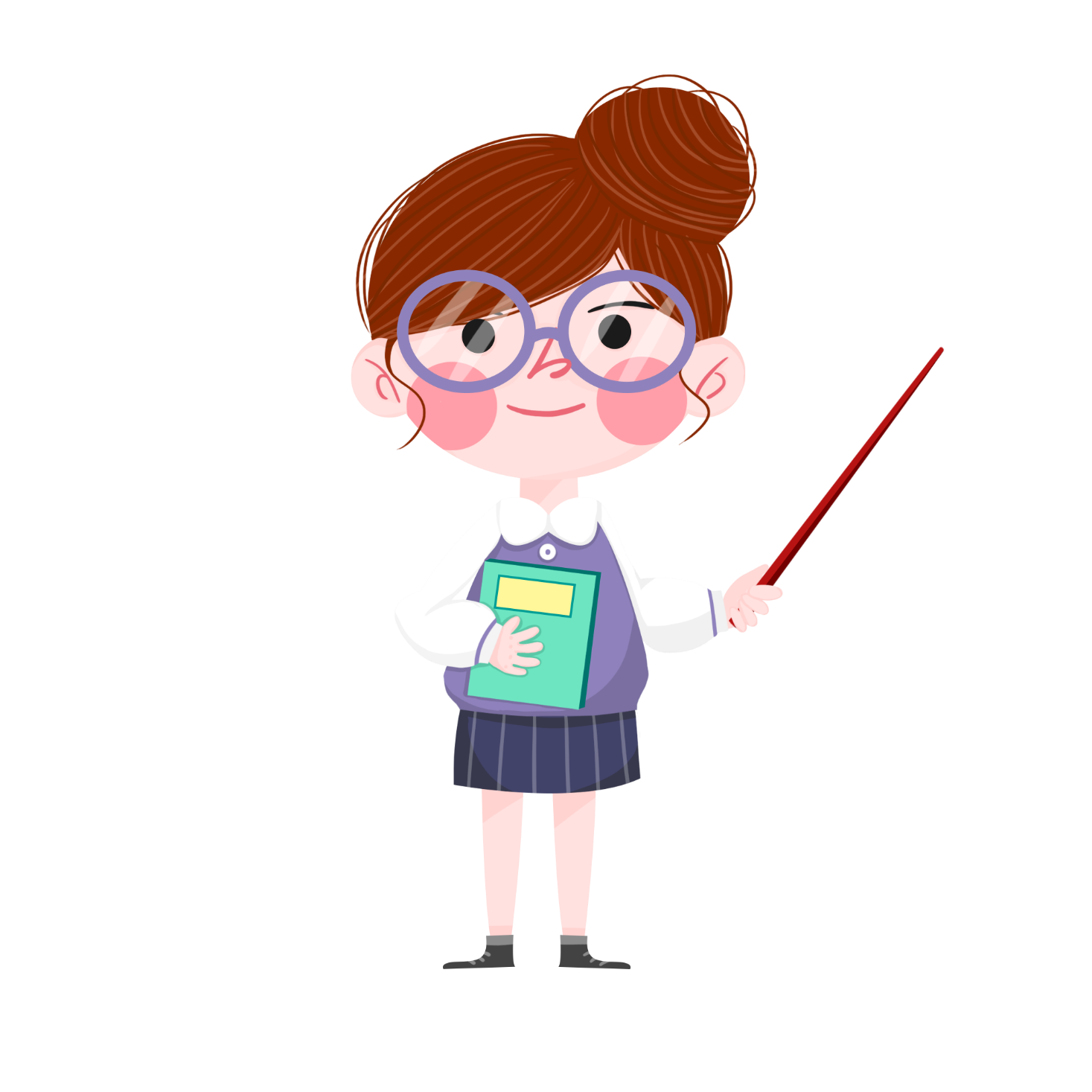 Làm việc theo nhóm
Một bạn viết hỗn số. Một bạn nêu phần nguyên và phần phân số của hỗn số đó.
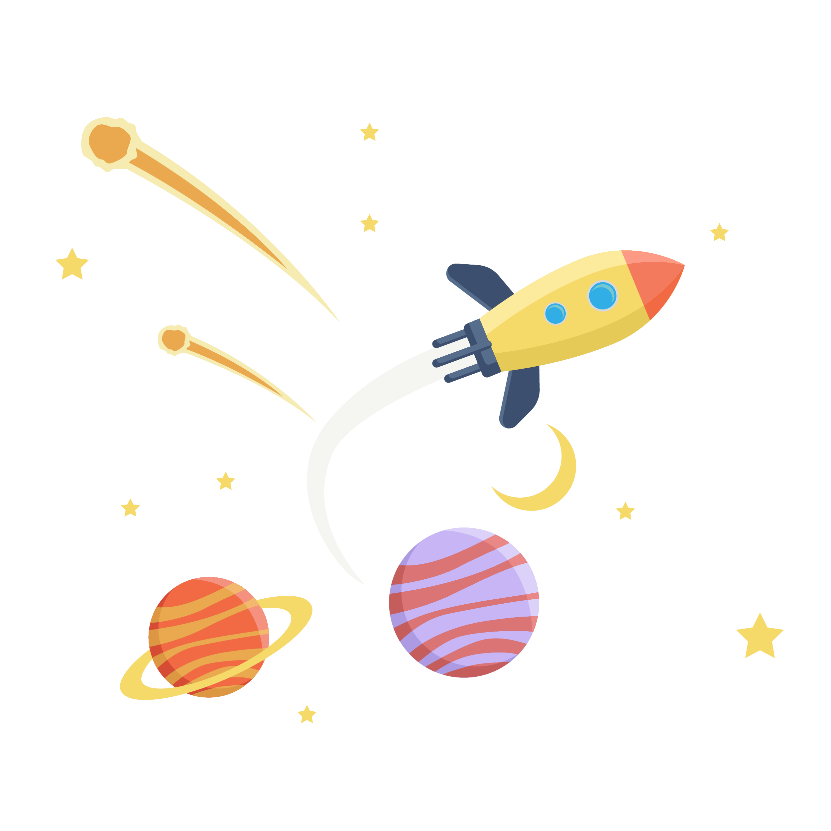 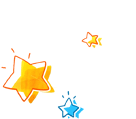 DẶN DÒ
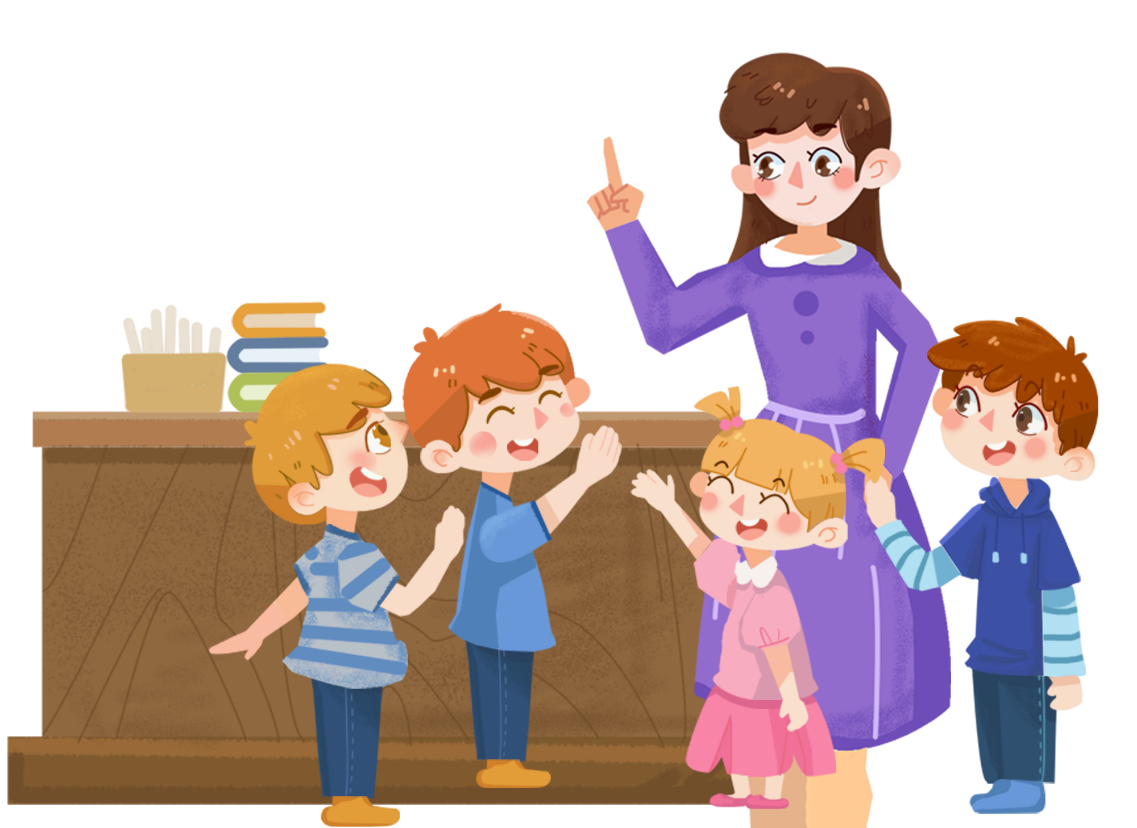 Hoàn thành tất cả bài tập vào vở
Ôn tập bài cũ
Chuẩn bị bài mới
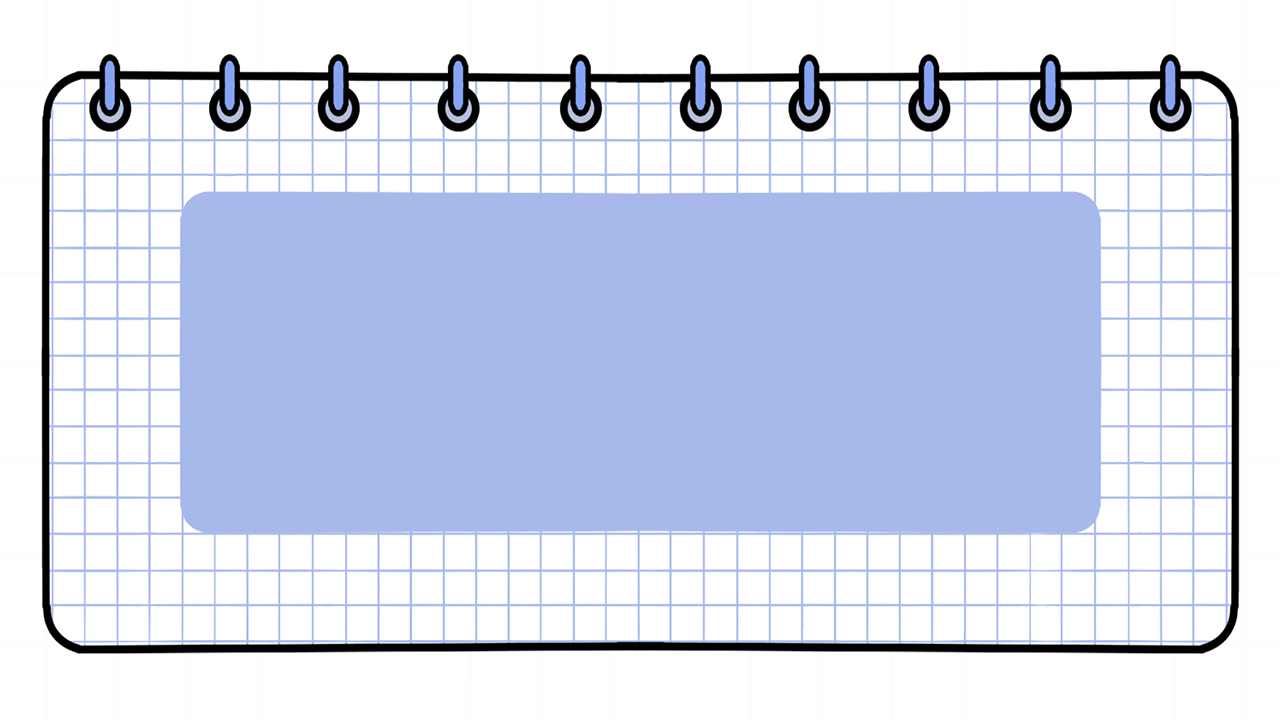 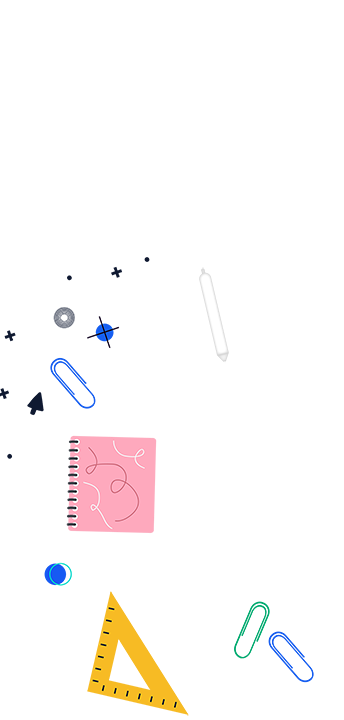 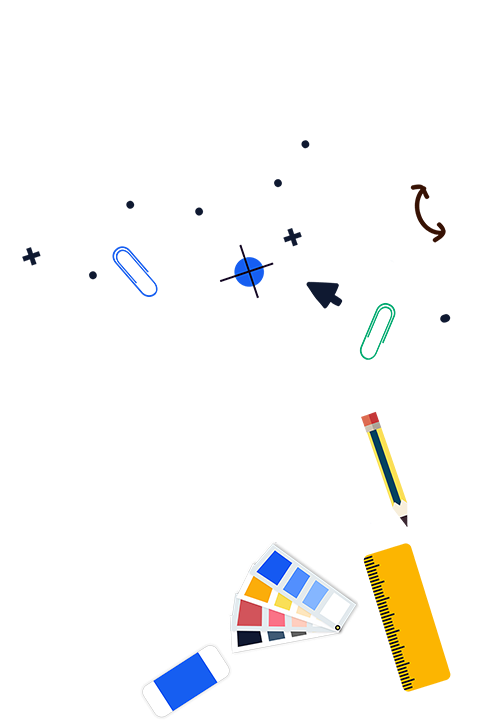 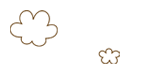 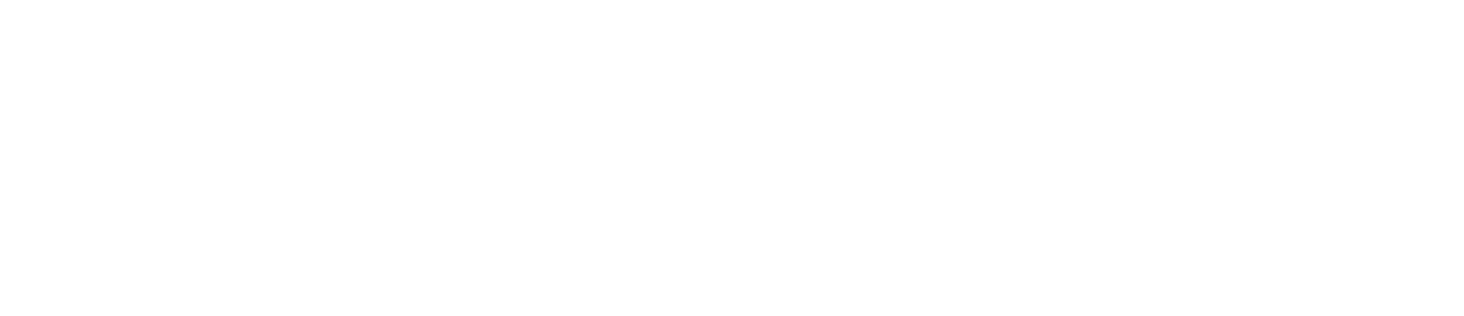 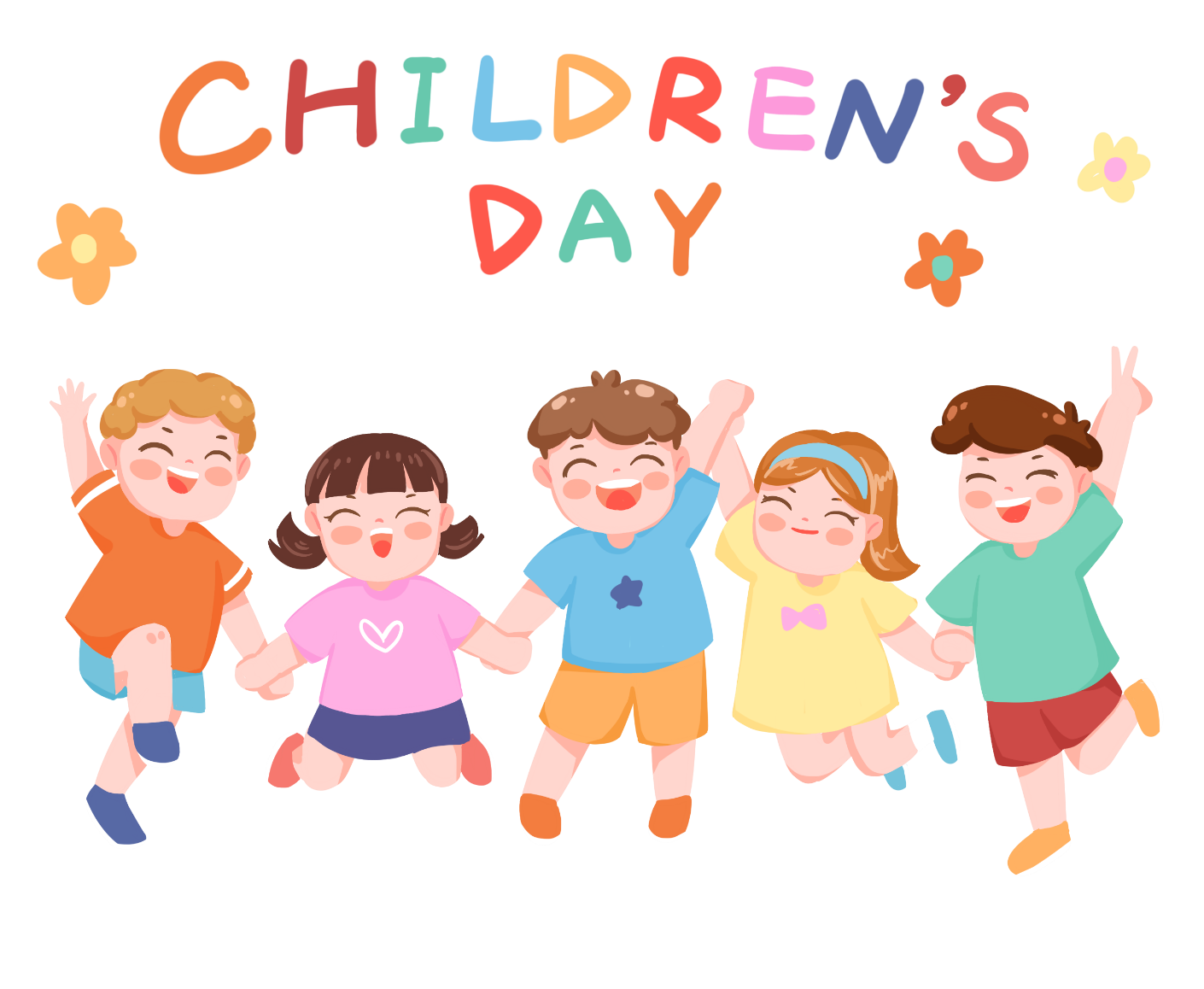